CÔNG NGHỆ
CÔNG NGHỆ
Thứ ...  ngày ... tháng ... năm ...…
Chăm sóc hoa, 
cây cảnh trong chậu
chăm sóc hoa, 
cây cảnh trong chậu
Bài 5
Tiết 1
Bài 5
Tiết 1
MỤC TIÊU
MỤC TIÊU
Mô tả được các công việc chủ yếu để chăm sóc một số loại hoa và cây cảnh phổ biến.
Chăm sóc được một số loại hoa và cây cảnh trong chậu.
Khởi động
Khởi động
QUAN SÁT VÀ MÔ TẢ NỘI DUNG BỨC TRANH
QUAN SÁT VÀ MÔ TẢ NỘI DUNG BỨC TRANH
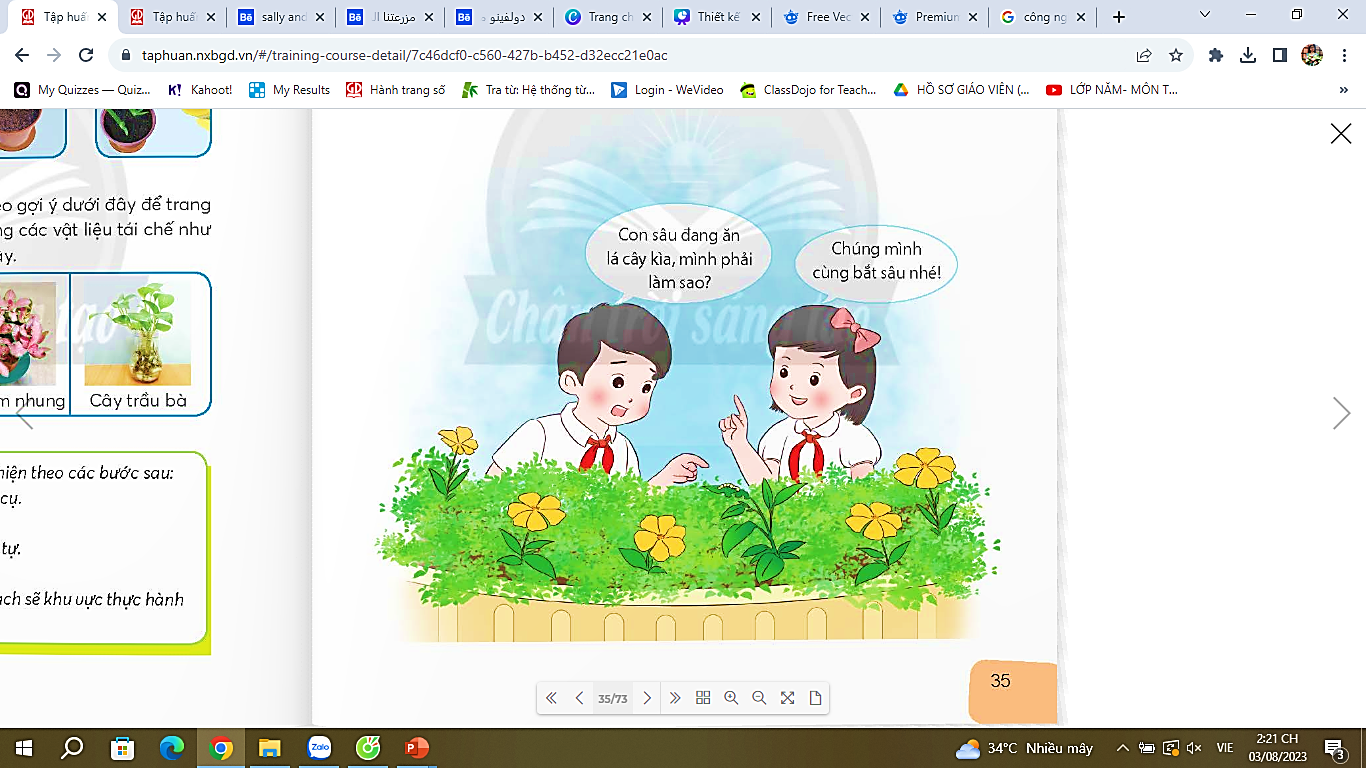 NỘI DUNG BỨC TRANH
NỘI DUNG BỨC TRANH
Bức tranh vẽ hai bạn nhỏ  cùng nhau ra thăm vườn hoa của trường.
Hai bạn cùng nghĩ ra biện pháp để chăm sóc cây xanh.
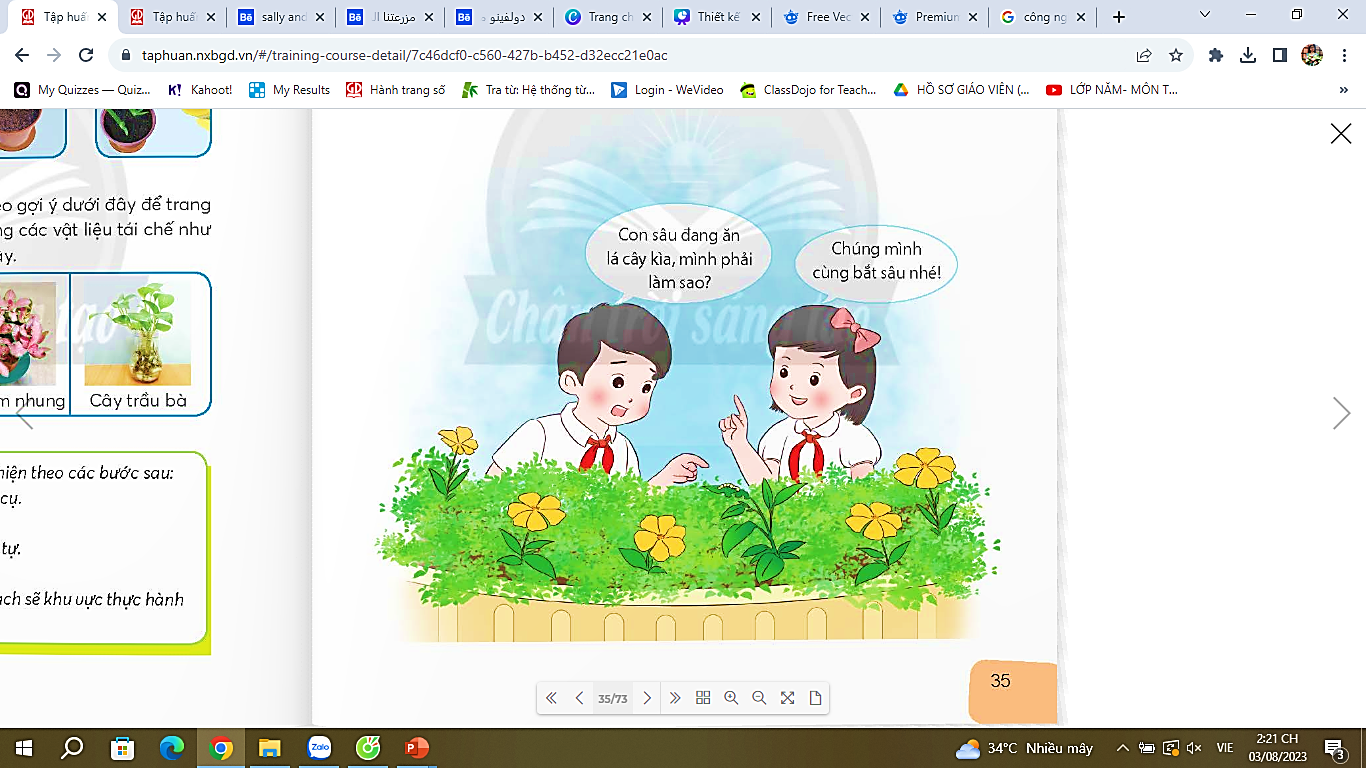 Khám phá
khám phá
Công việc chăm sóc hoa và cây cảnh trong chậu
HOẠT ĐỘNG 1
HOẠT ĐỘNG 1
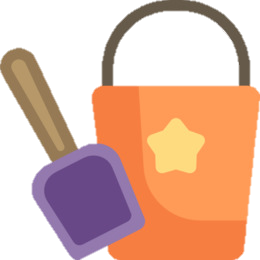 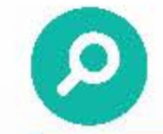 Em hãy đọc các thông tin trong bảng, quan sát các hình dưới đây và chọn hình minh họa phù hợp với mô tả.
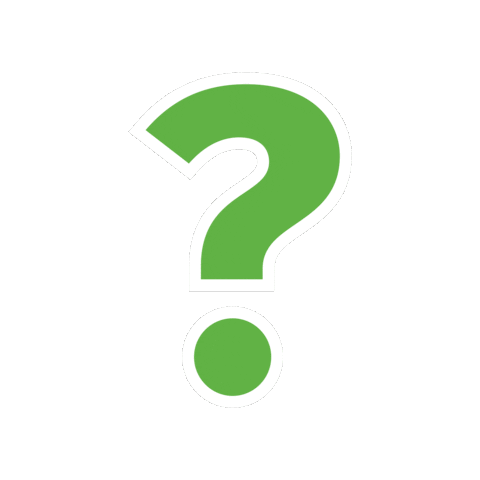 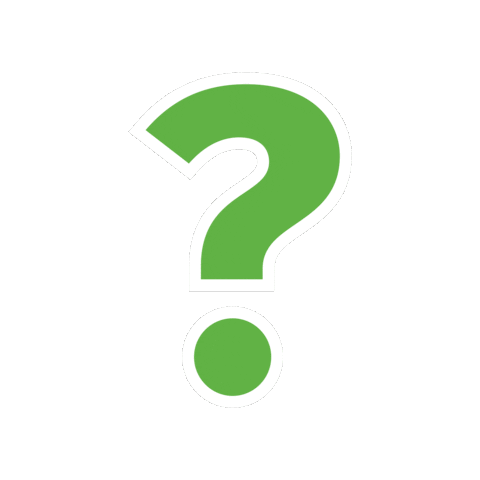 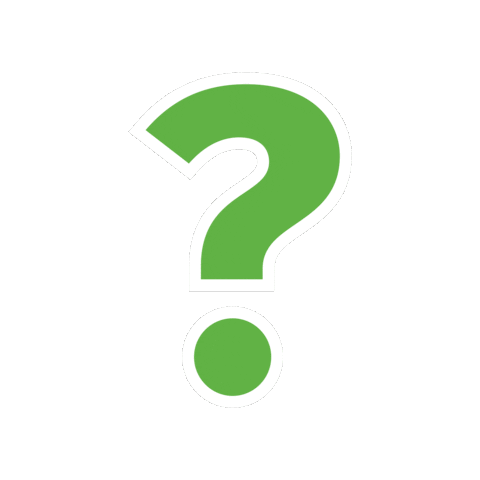 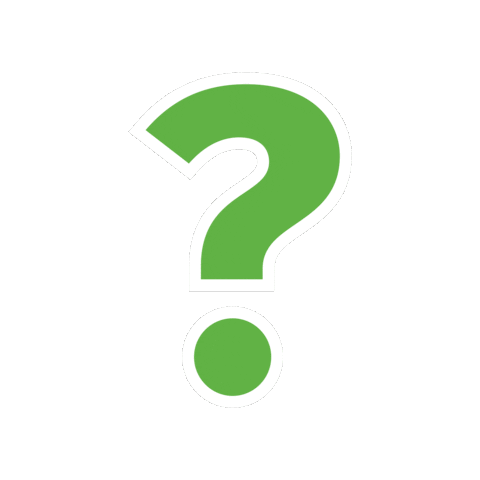 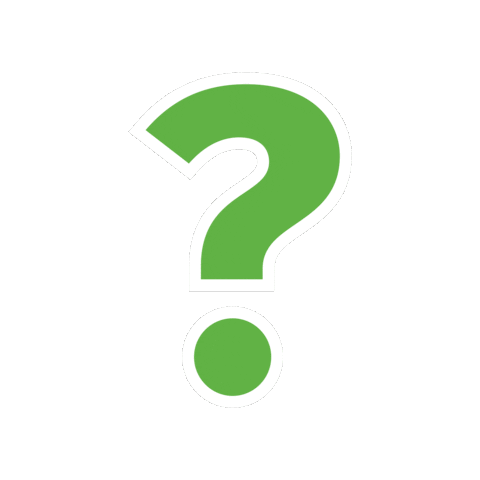 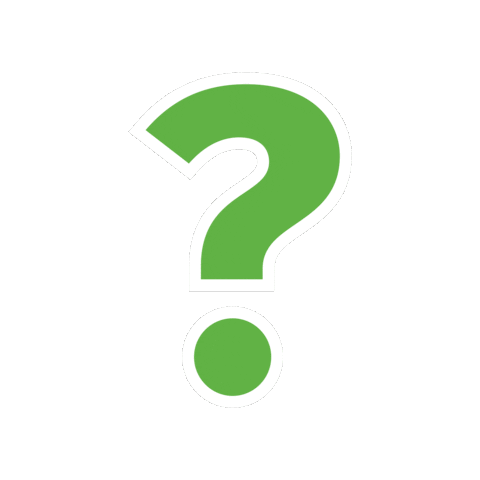 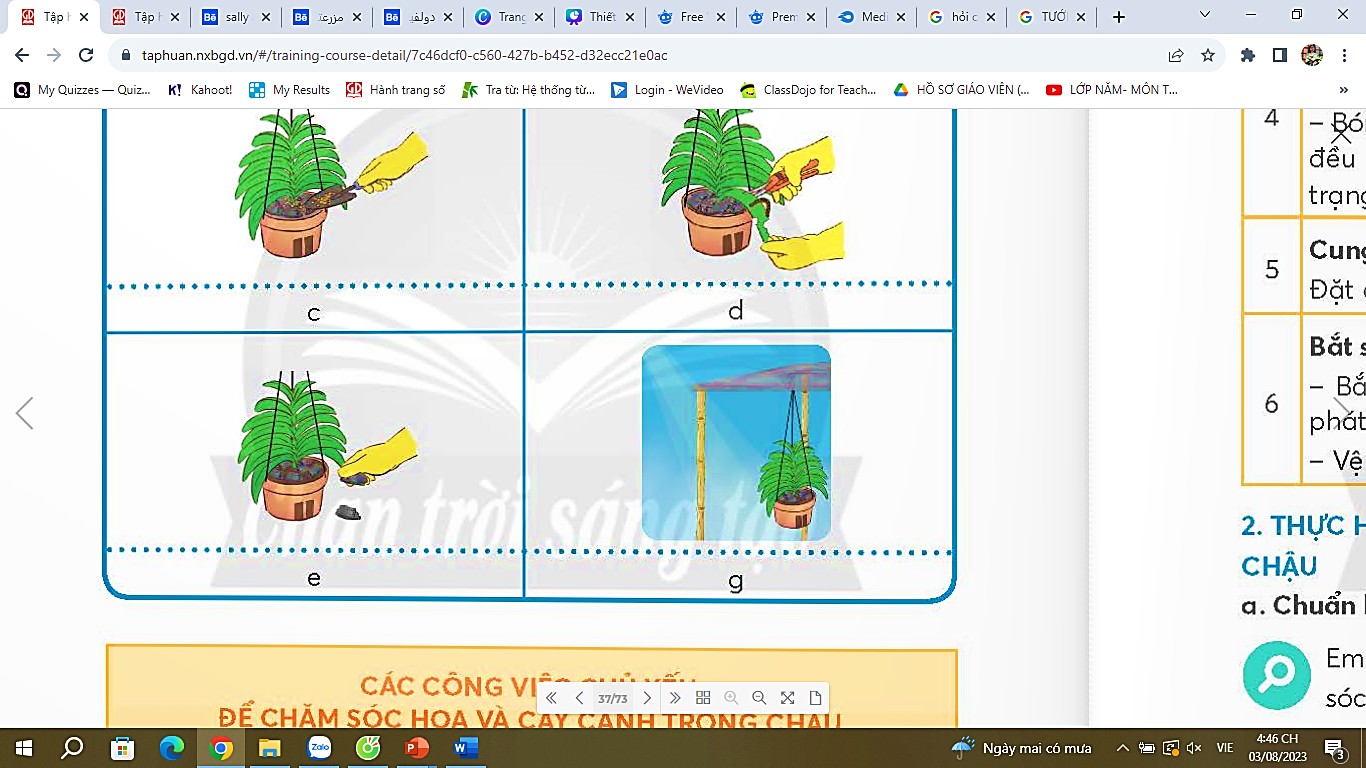 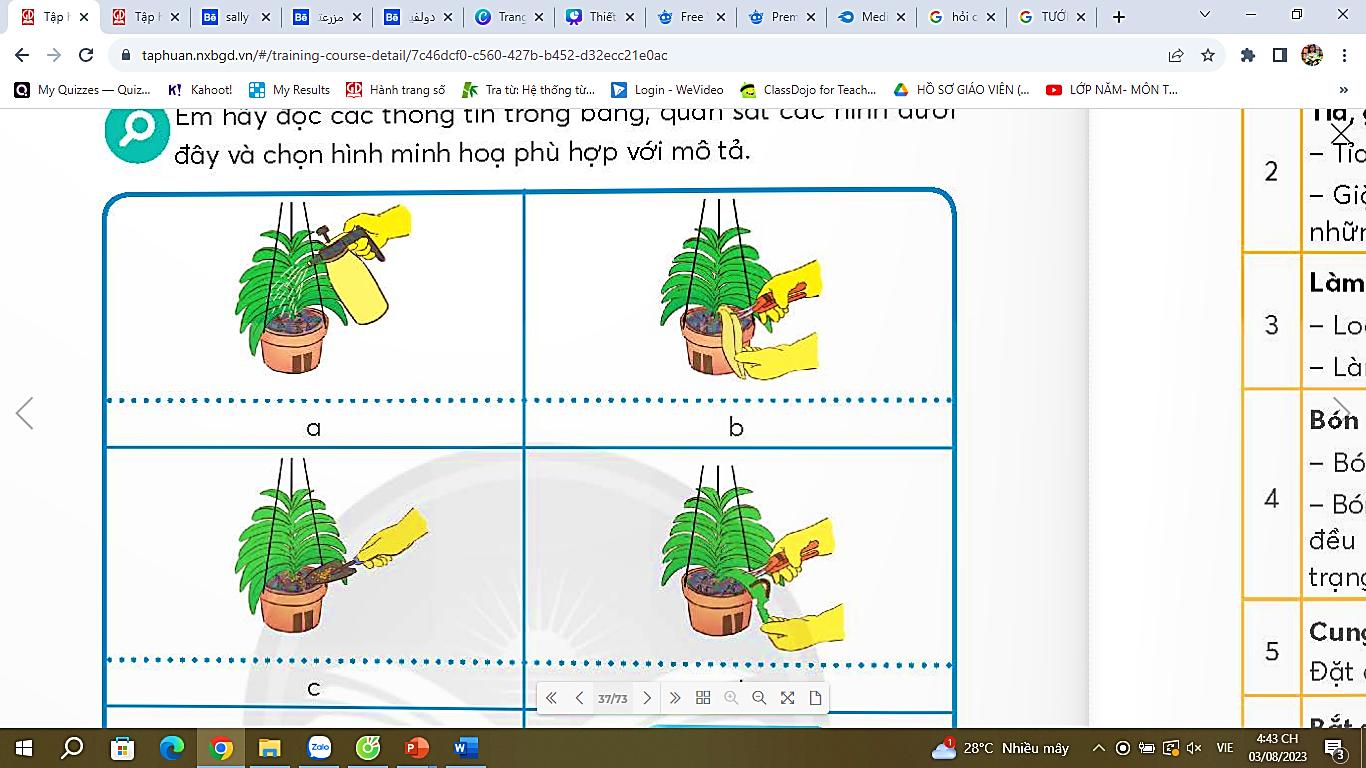 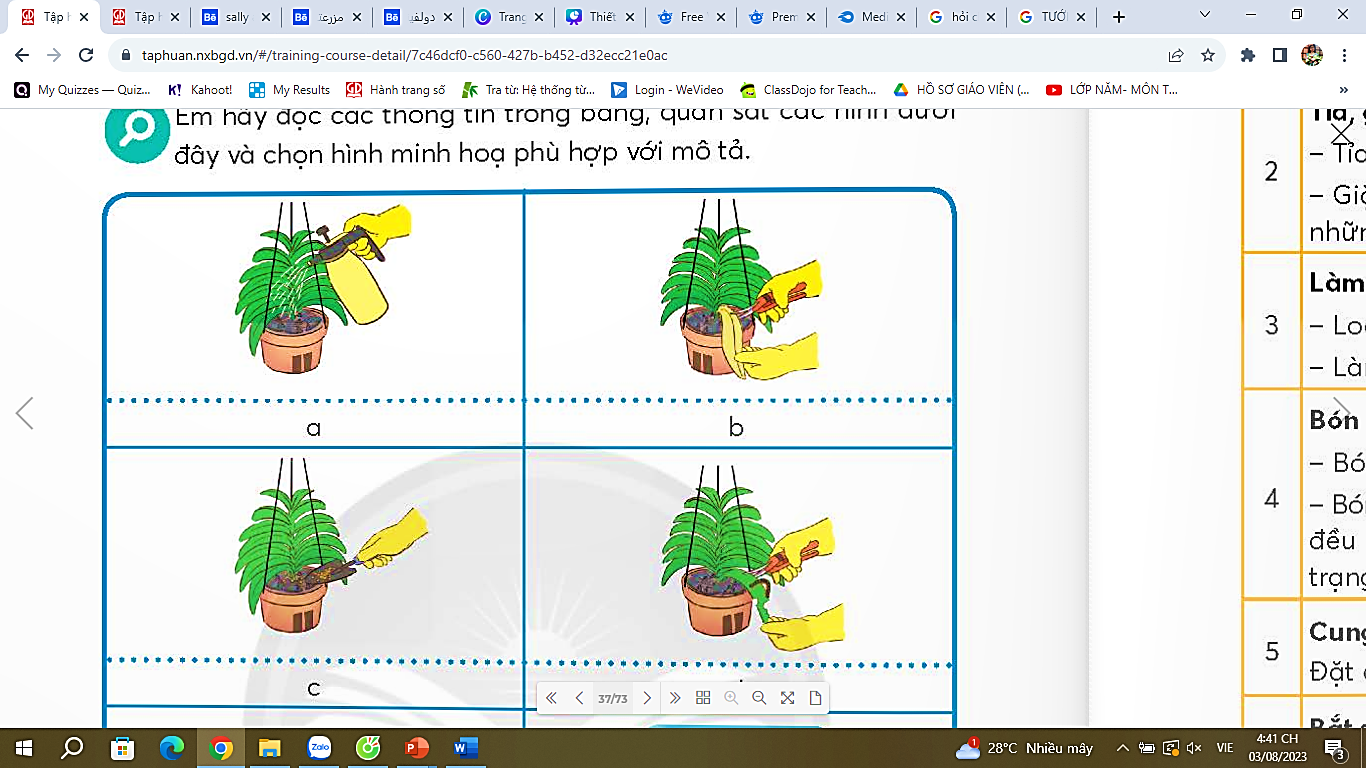 e
c
a
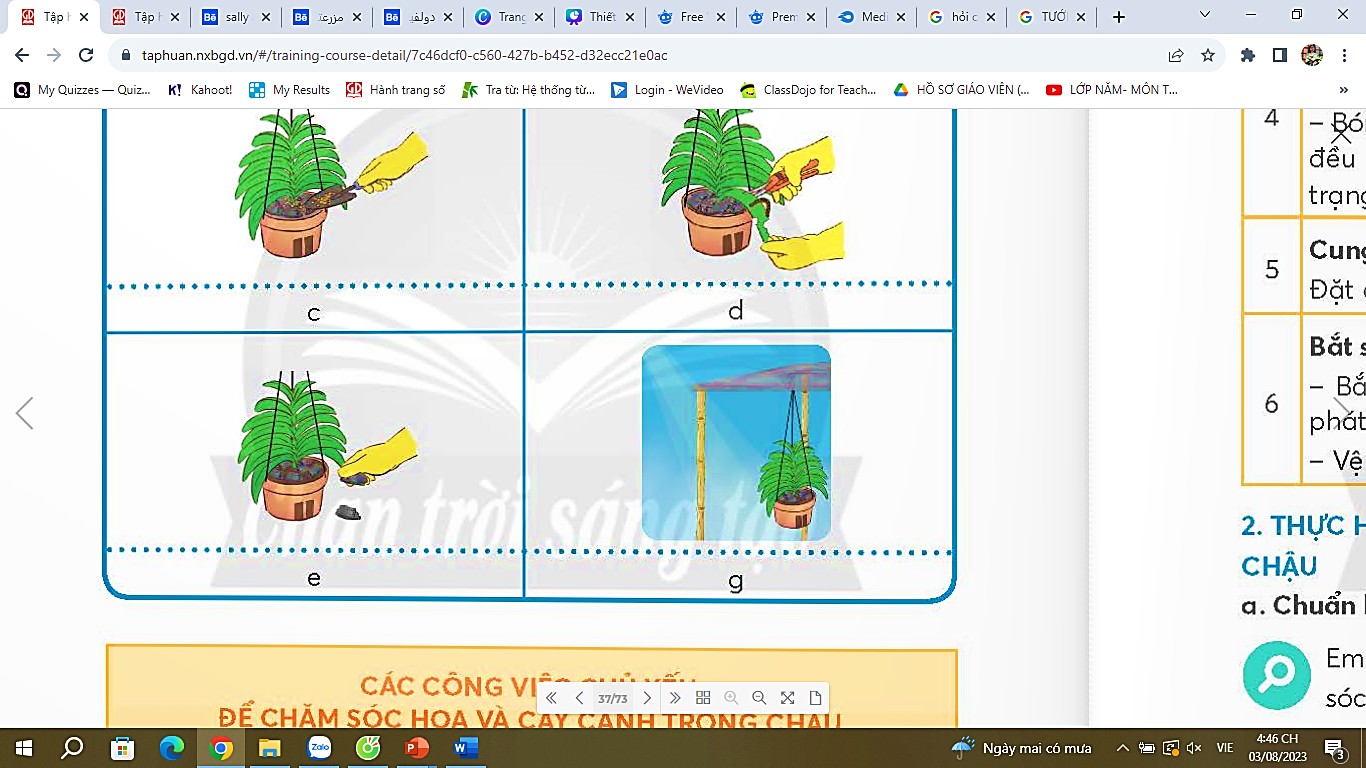 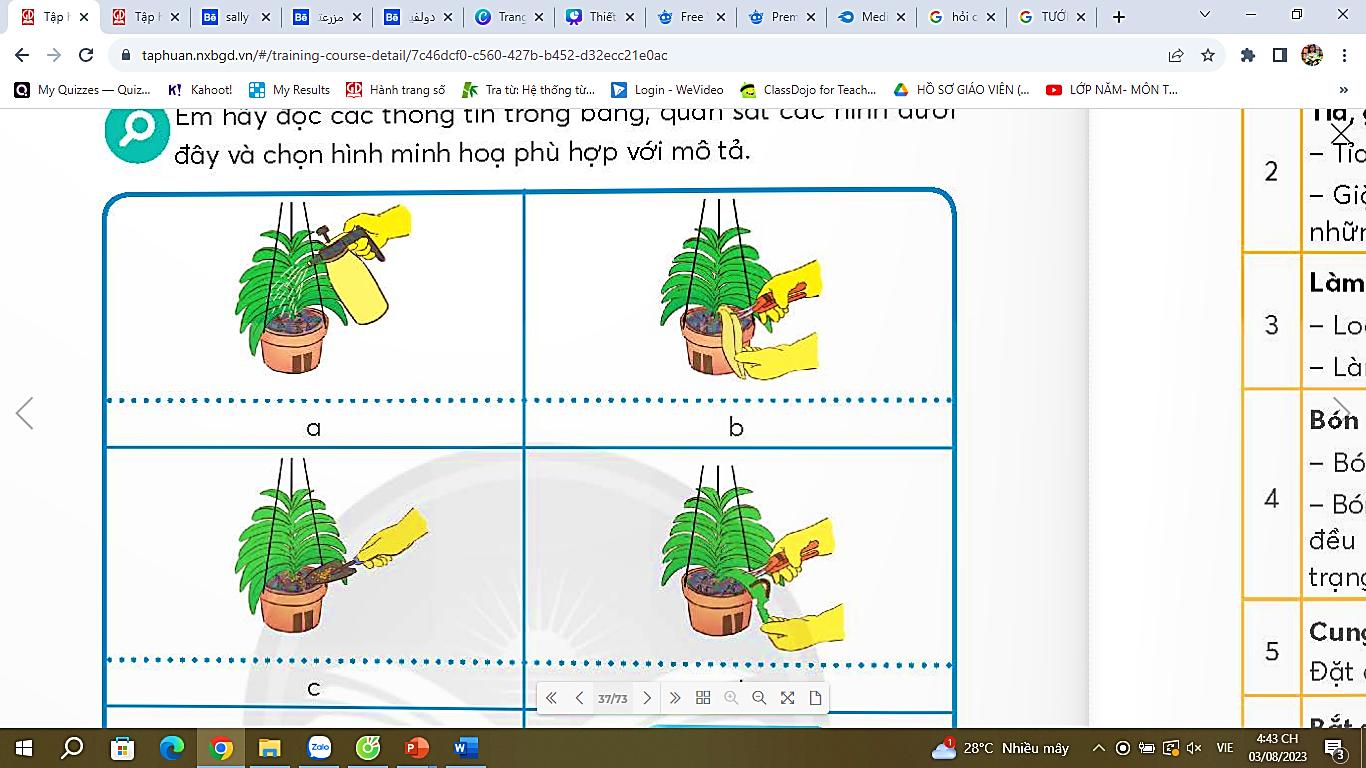 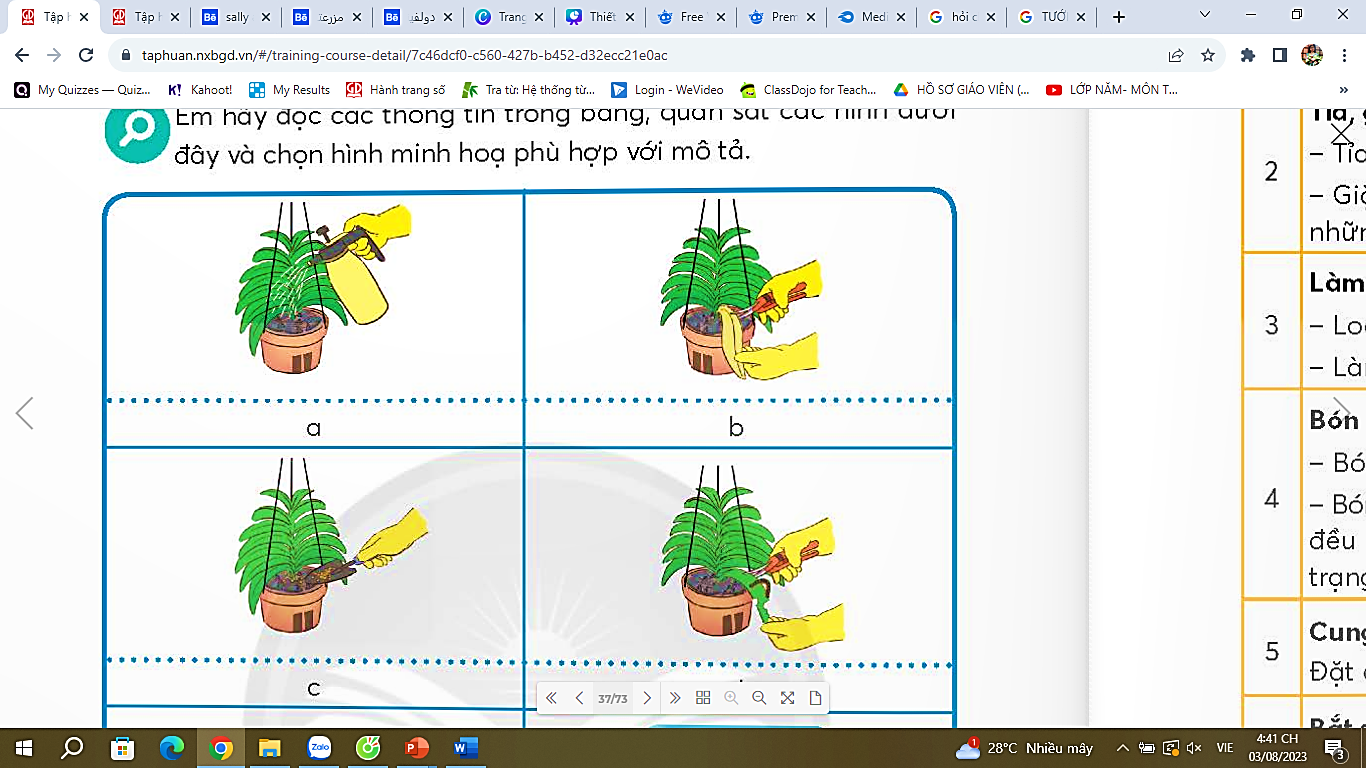 b
g
d
Quan sát các hình trên và chọn hình minh họa phù hợp với mô tả trong bảng bạn nhé!
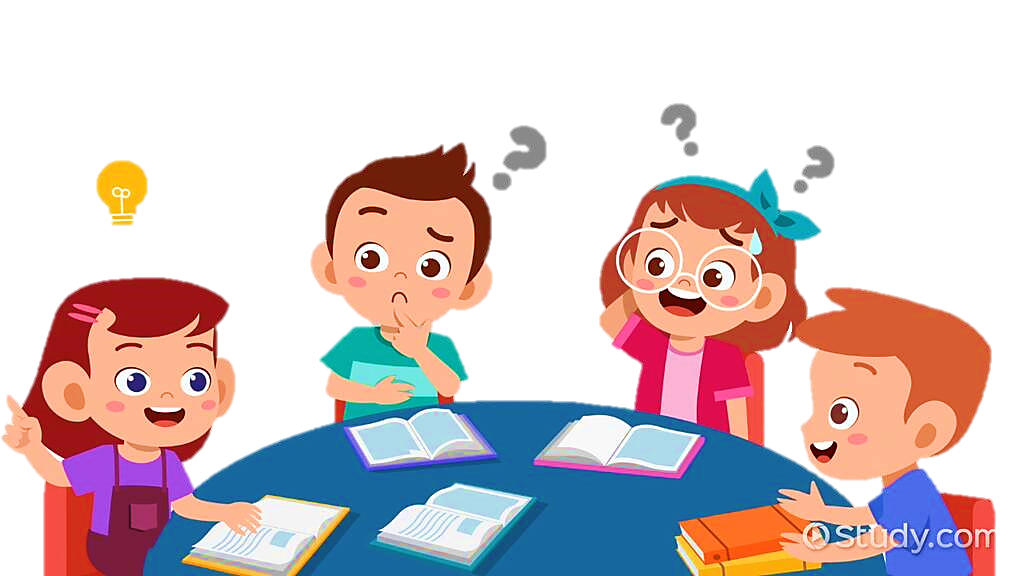 NHÓM 4
THỰC HIỆN
NHÓM 4
THỰC HIỆN
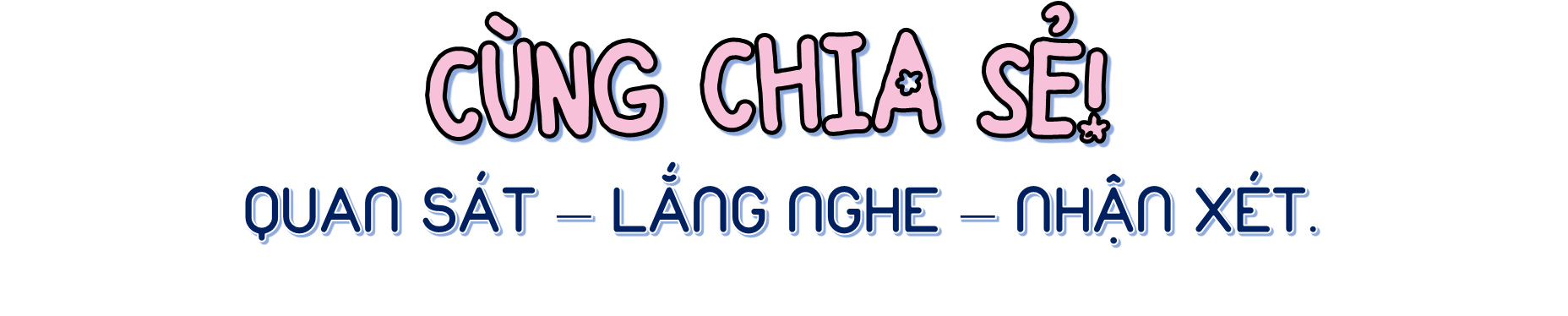 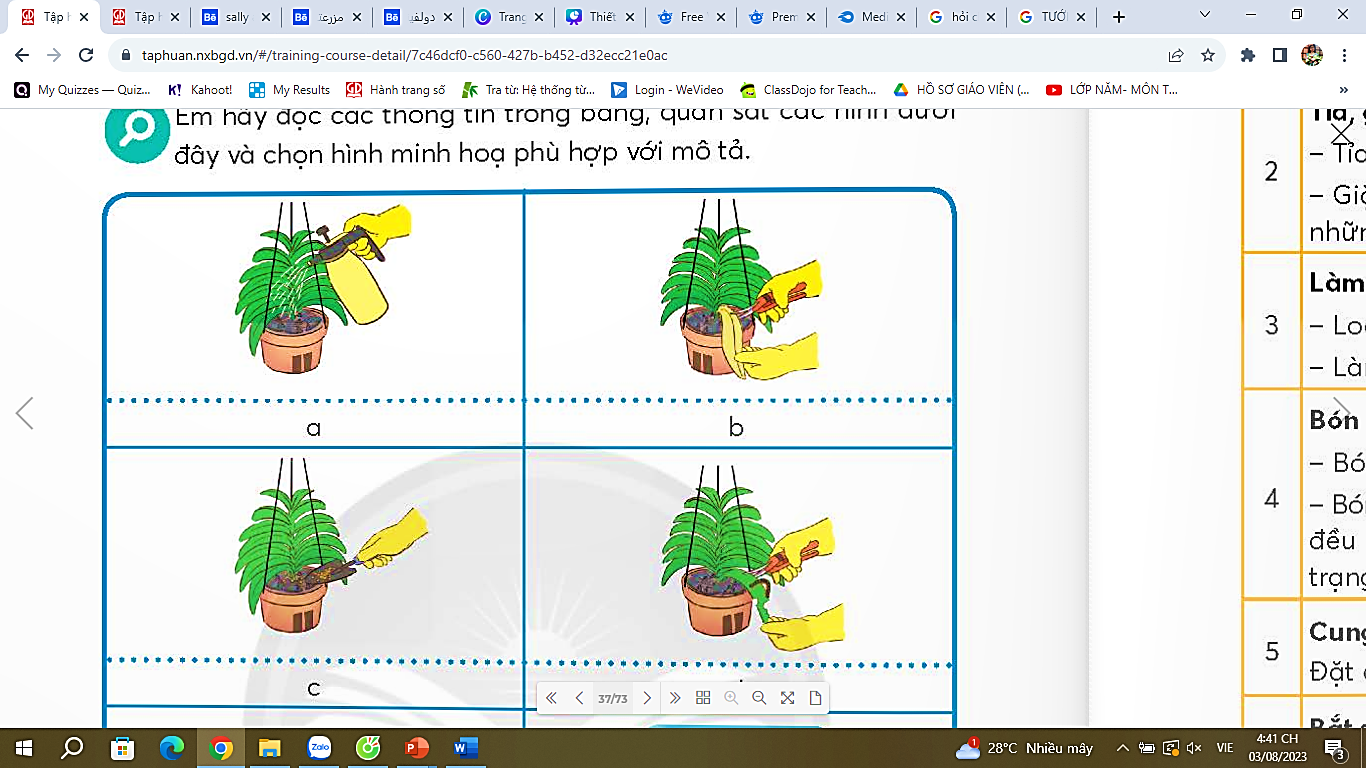 a
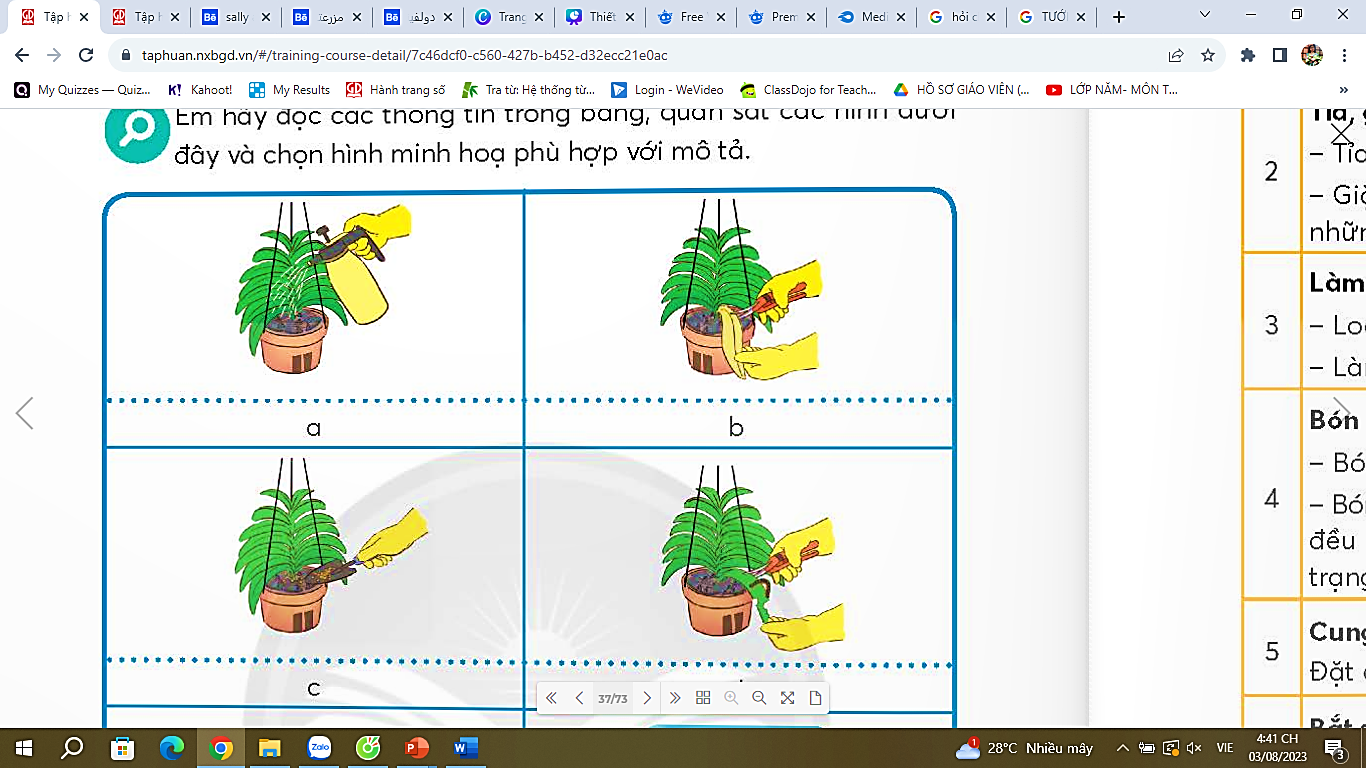 b
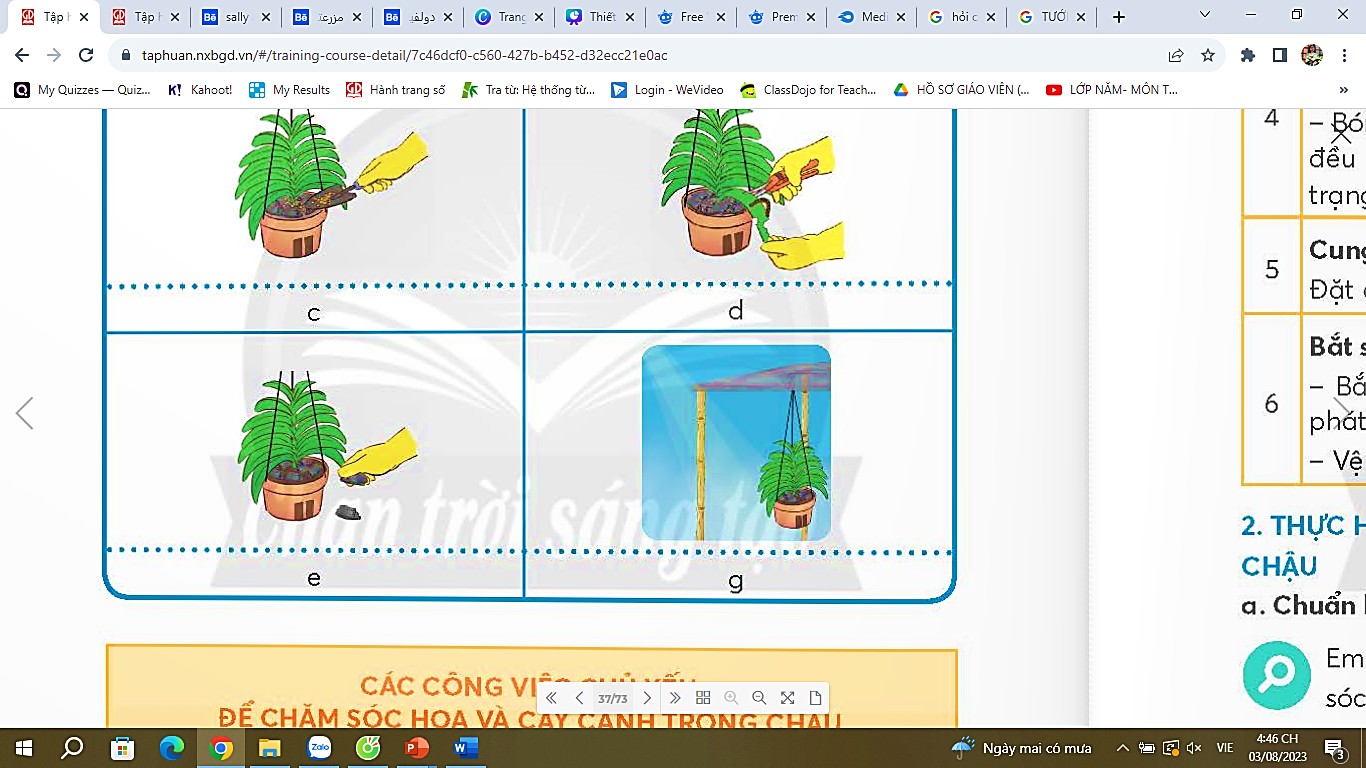 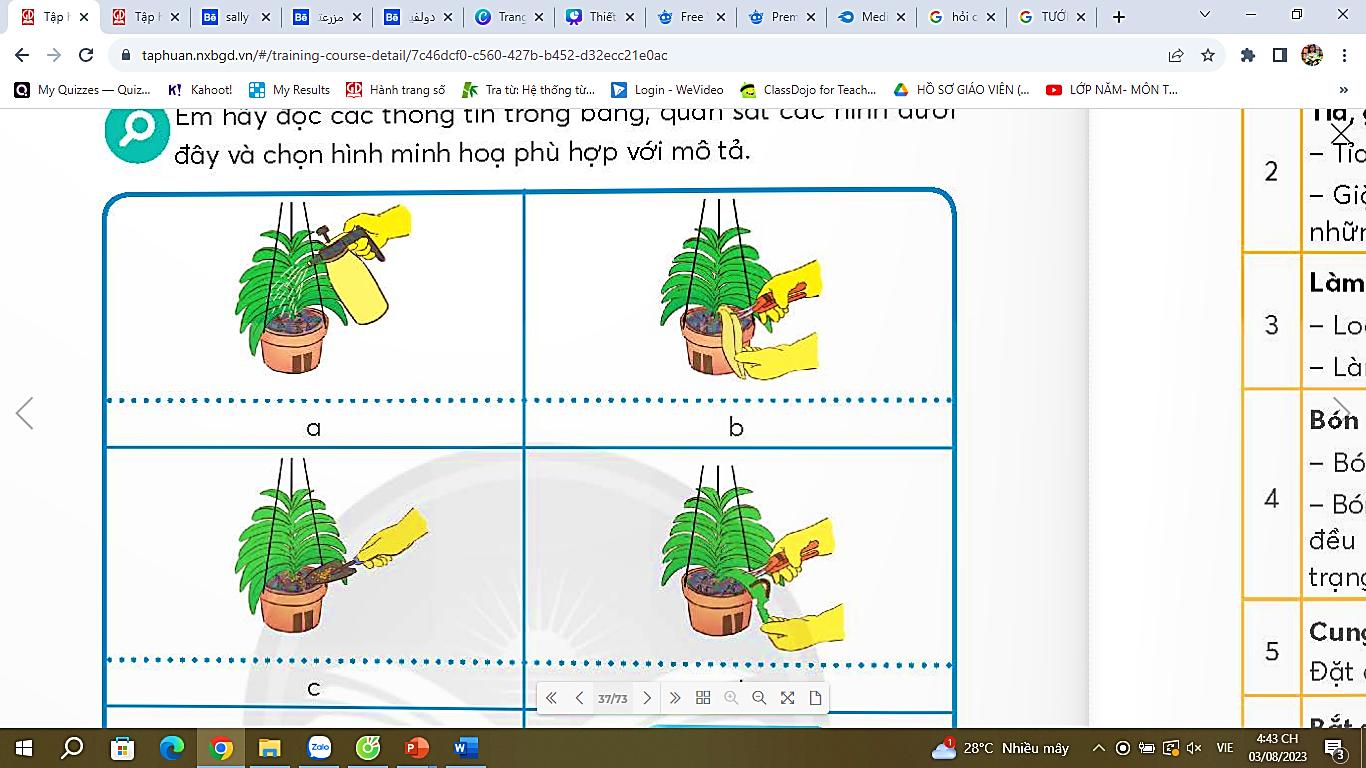 e
c
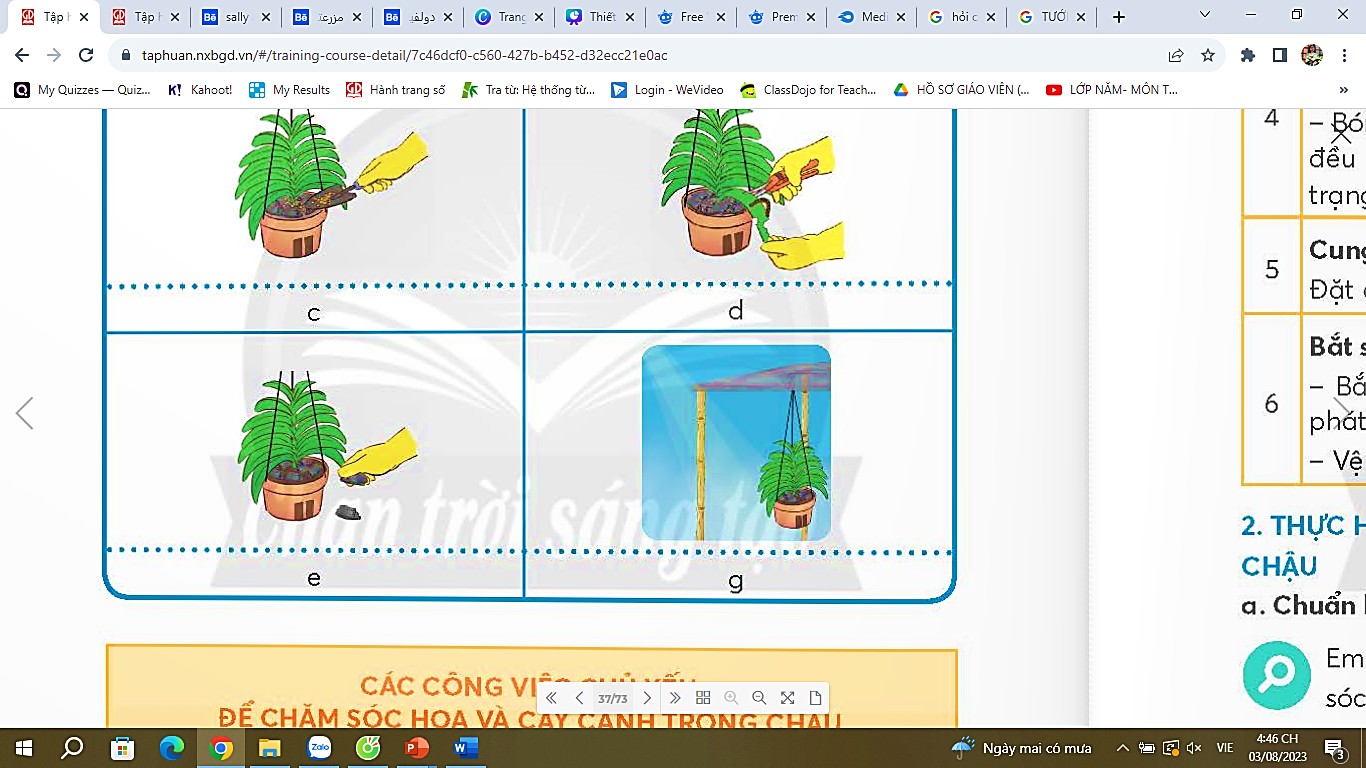 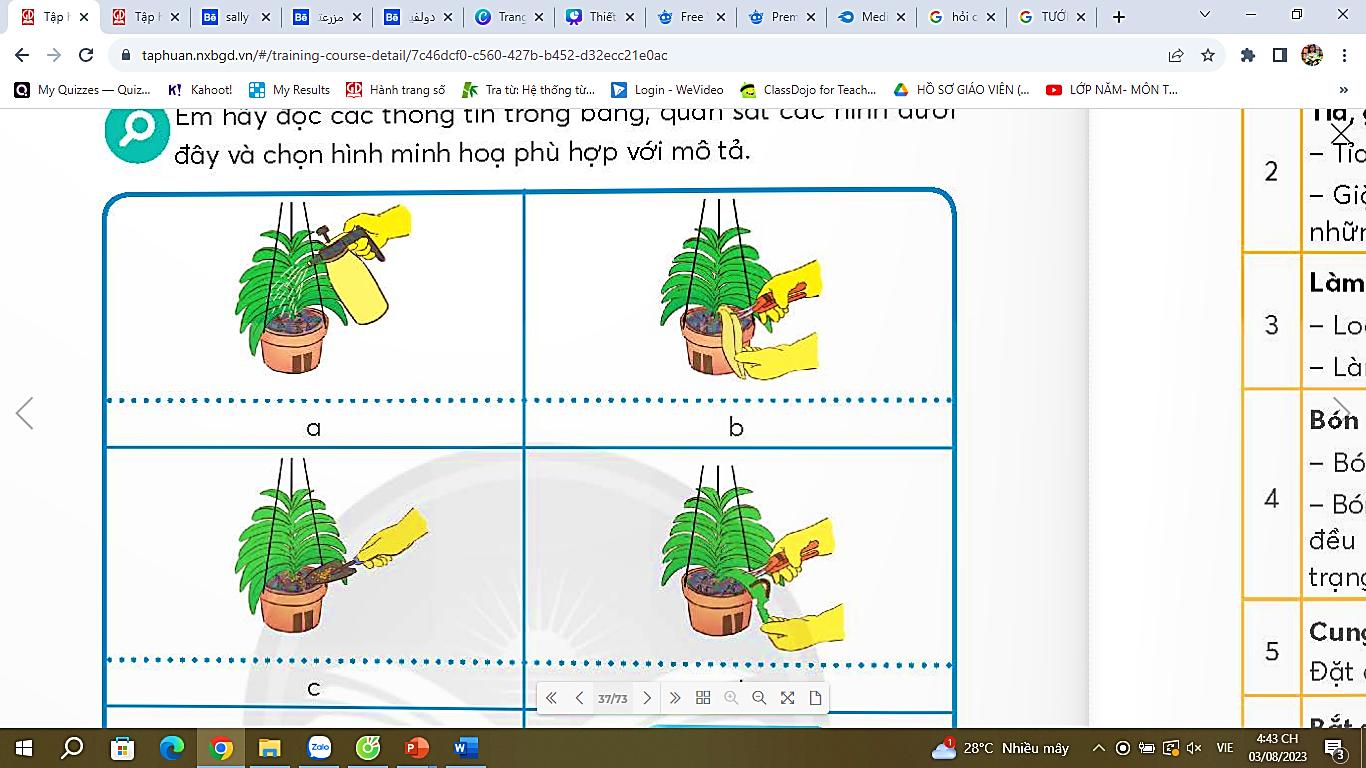 g
d
Các công việc chăm sóc hoa và cây cảnh trong chậu: tưới, tiêu nước; tỉa, giặm; làm cỏ, vun xới; bón phân; cung cấp ánh sáng; bắt sâu, vệ sinh cây.
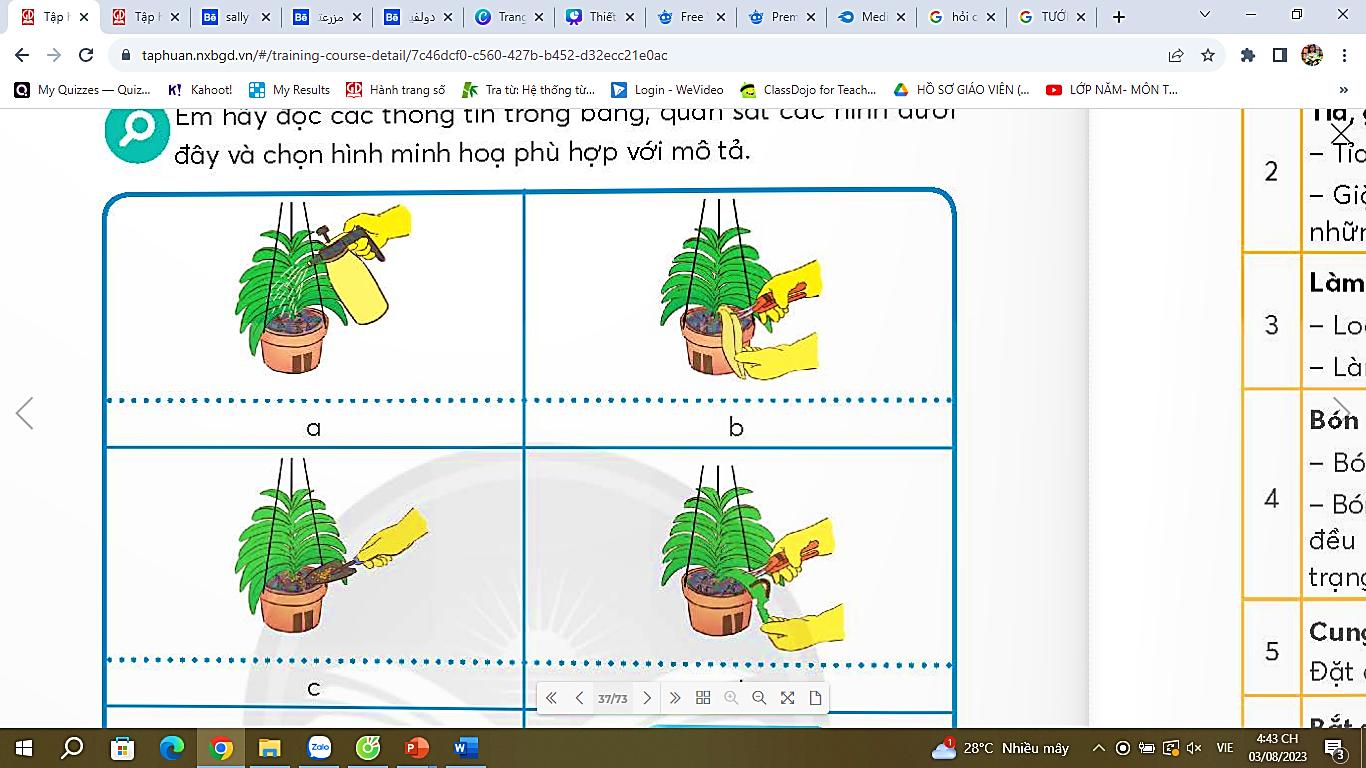 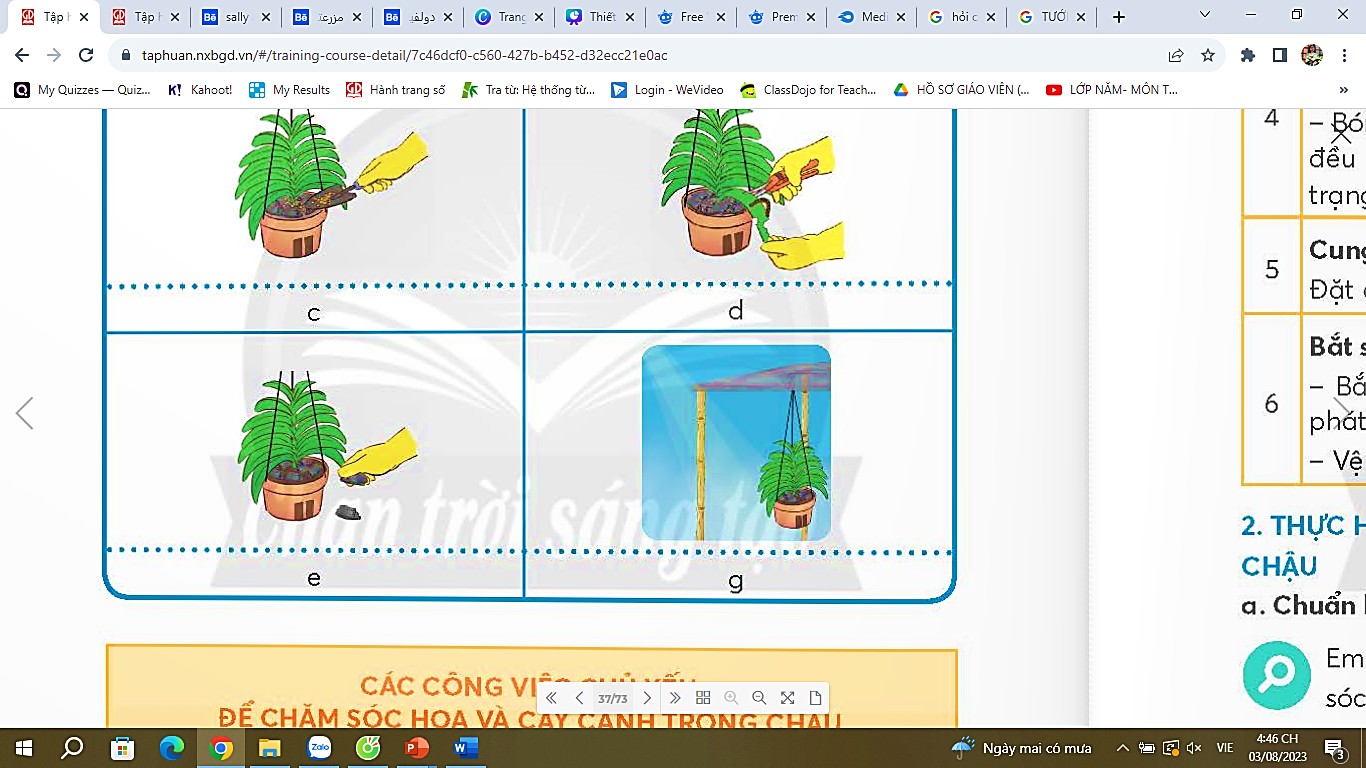 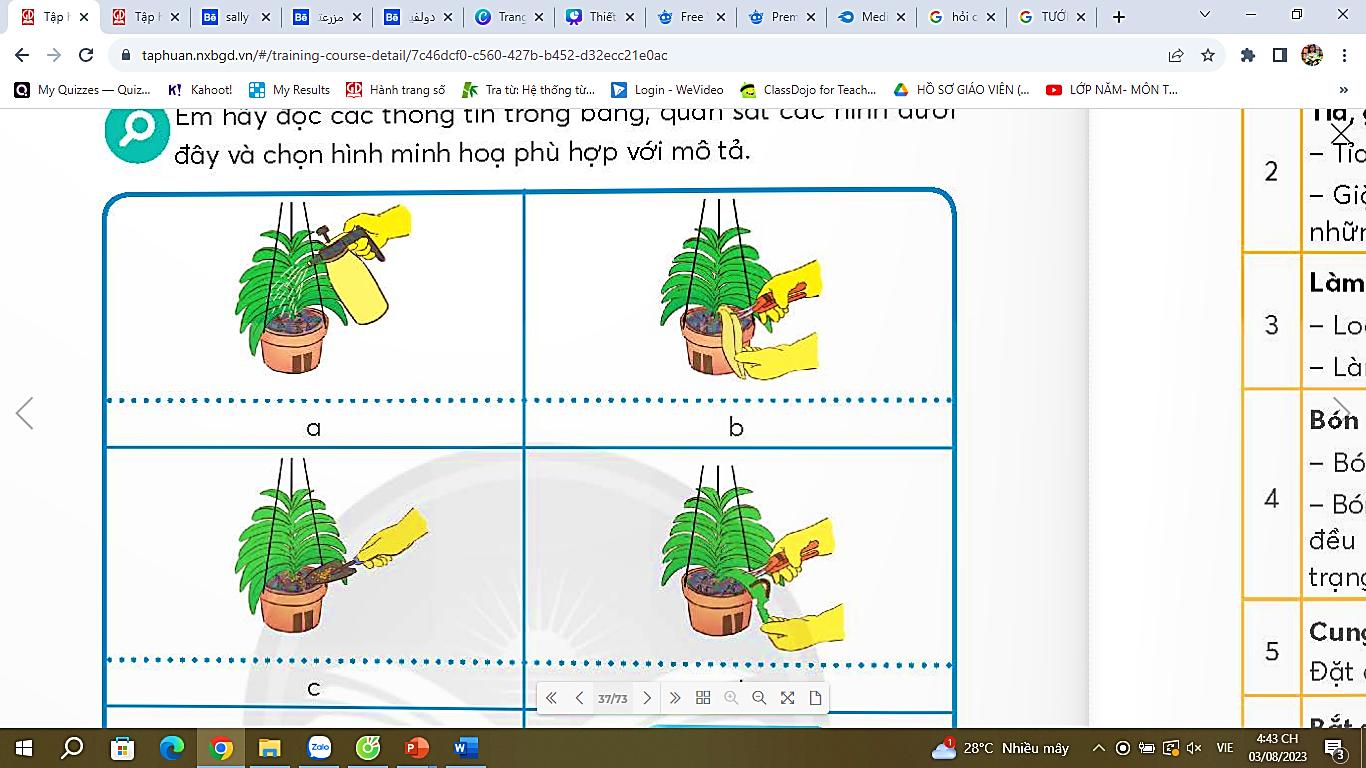 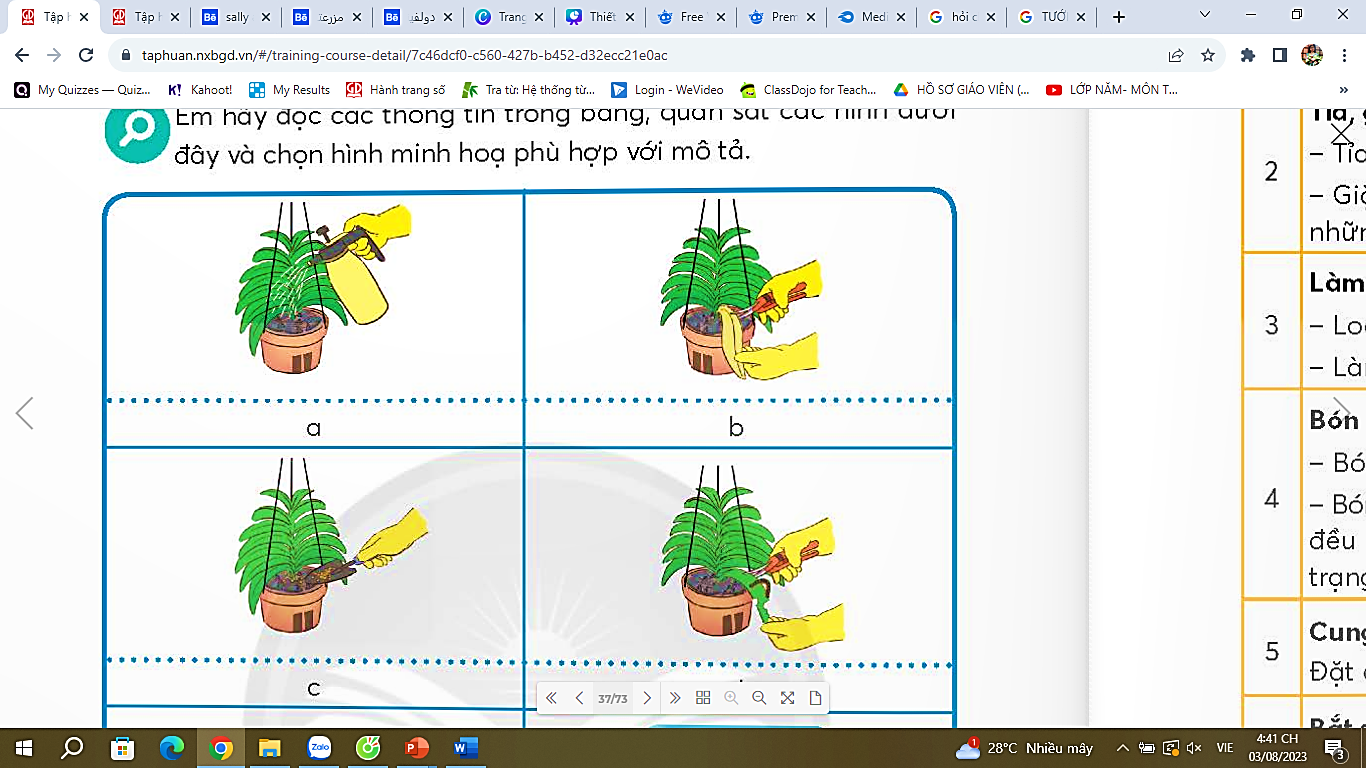 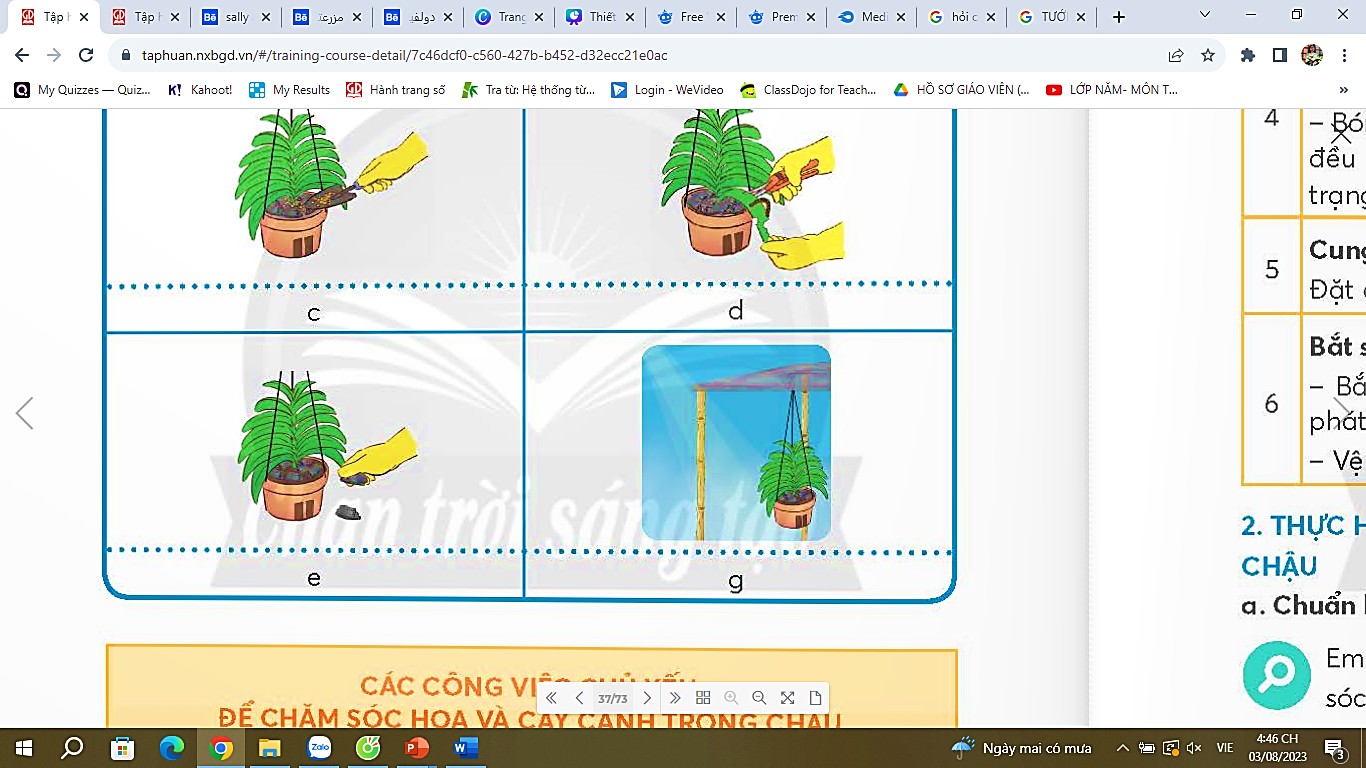 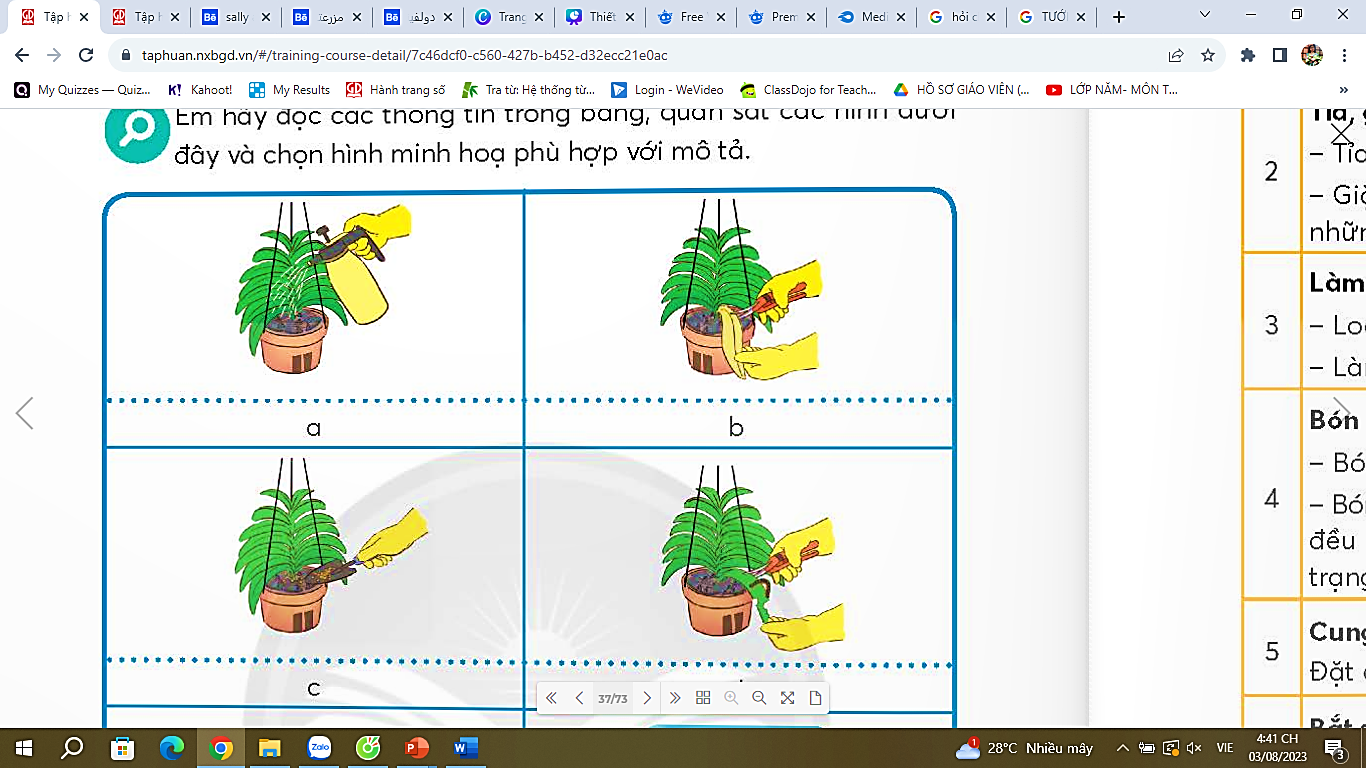 KẾT LUẬN
KẾT LUẬN
Củng 
cố
TRÒ CHƠI :
TRÒ CHƠI :
CHĂM SÓC HOA 
CHO MẸ
CHĂM SÓC HOA 
CHO MẸ
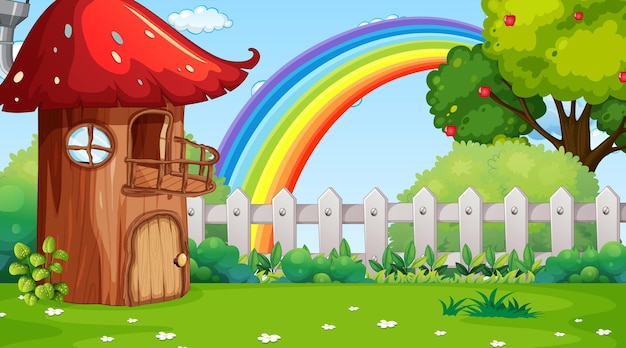 Hãy trả lời các câu hỏi để giúp mình chăm sóc những chậu hoa cho mẹ nhé!
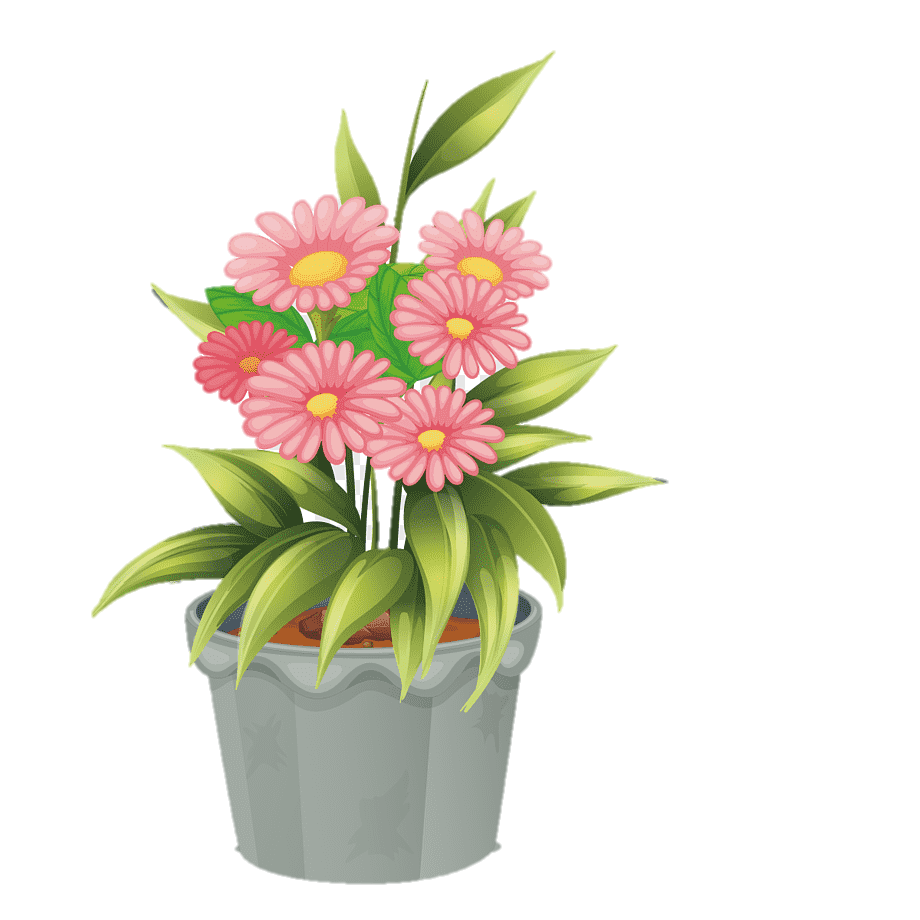 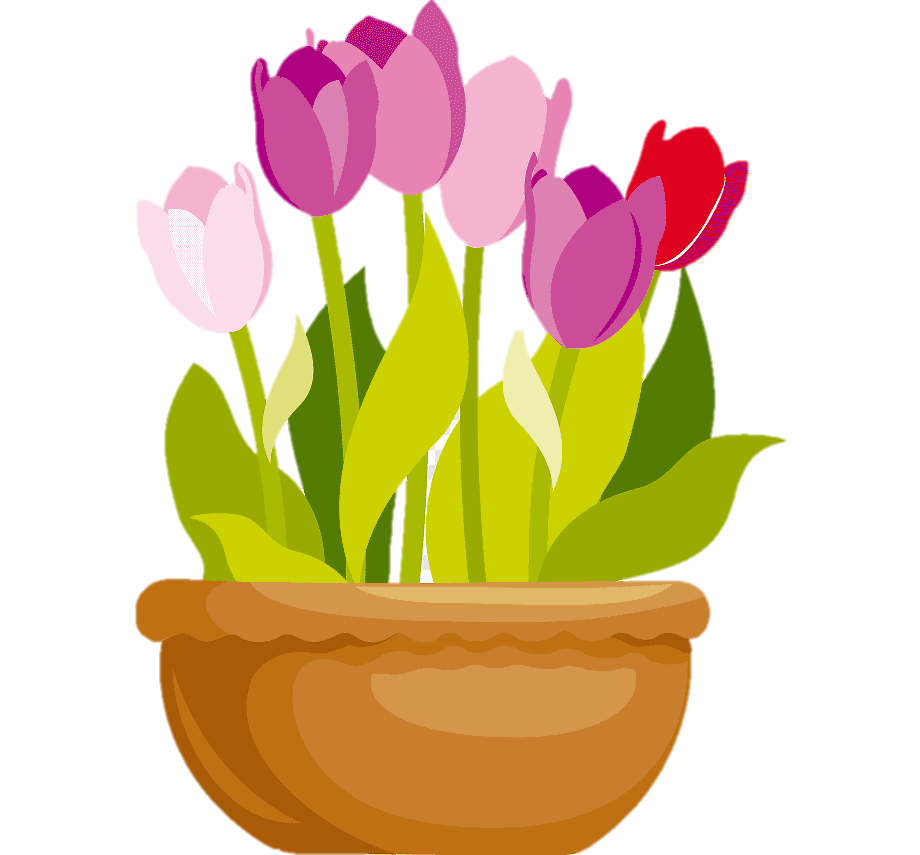 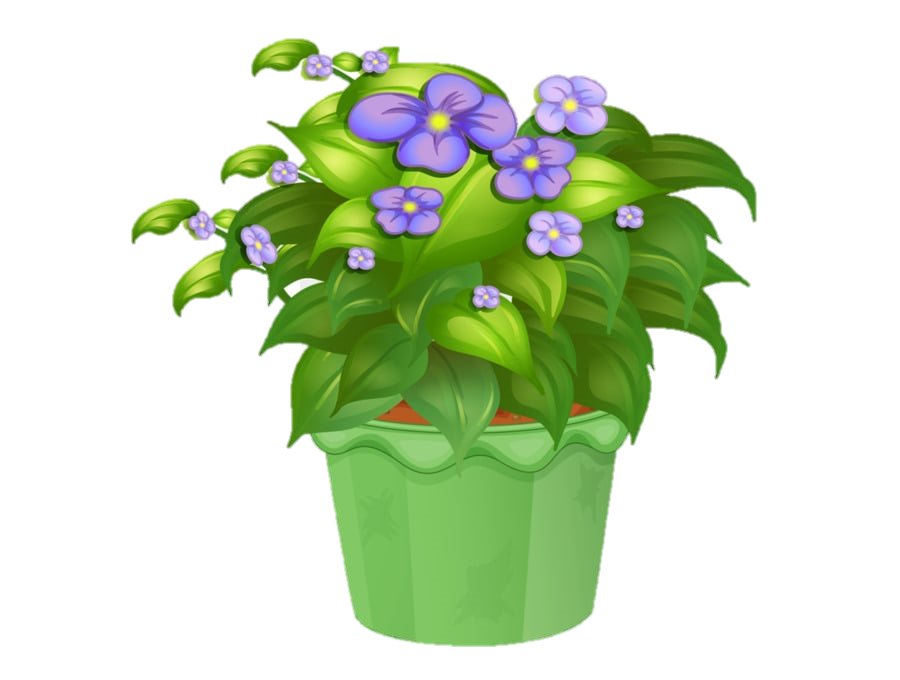 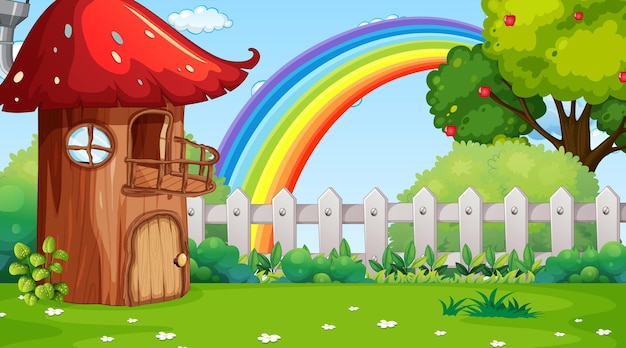 Câu 1:
Quan sát hình vẽ và cho biết đây là những công việc gì để chăm sóc cây cảnh trong chậu?
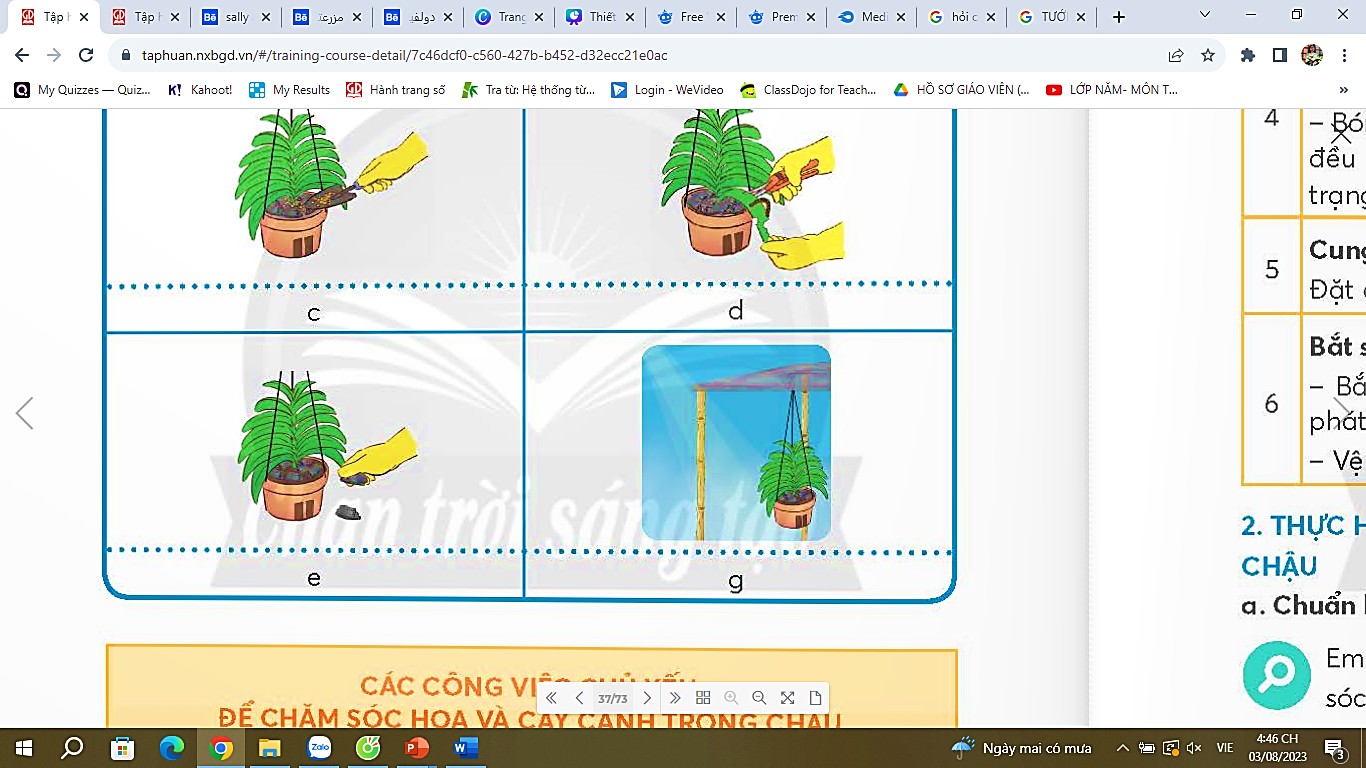 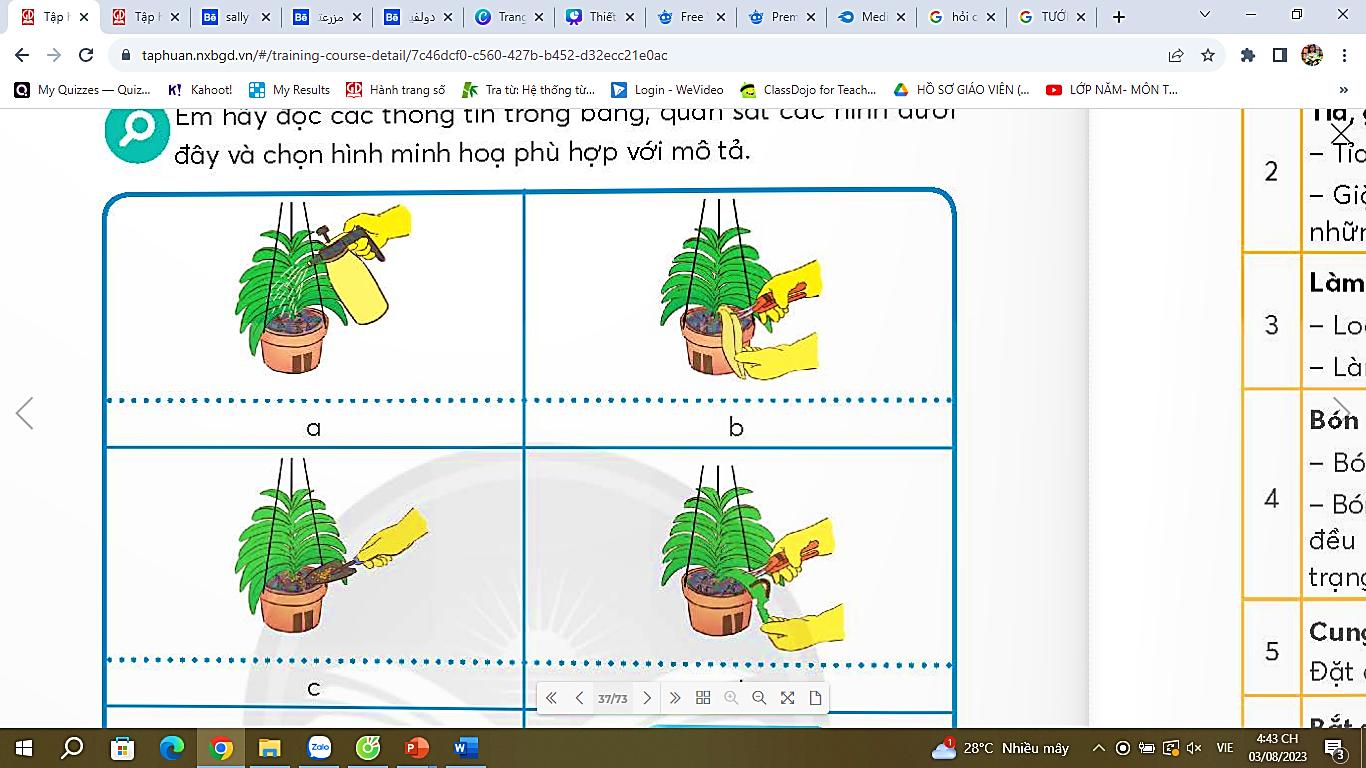 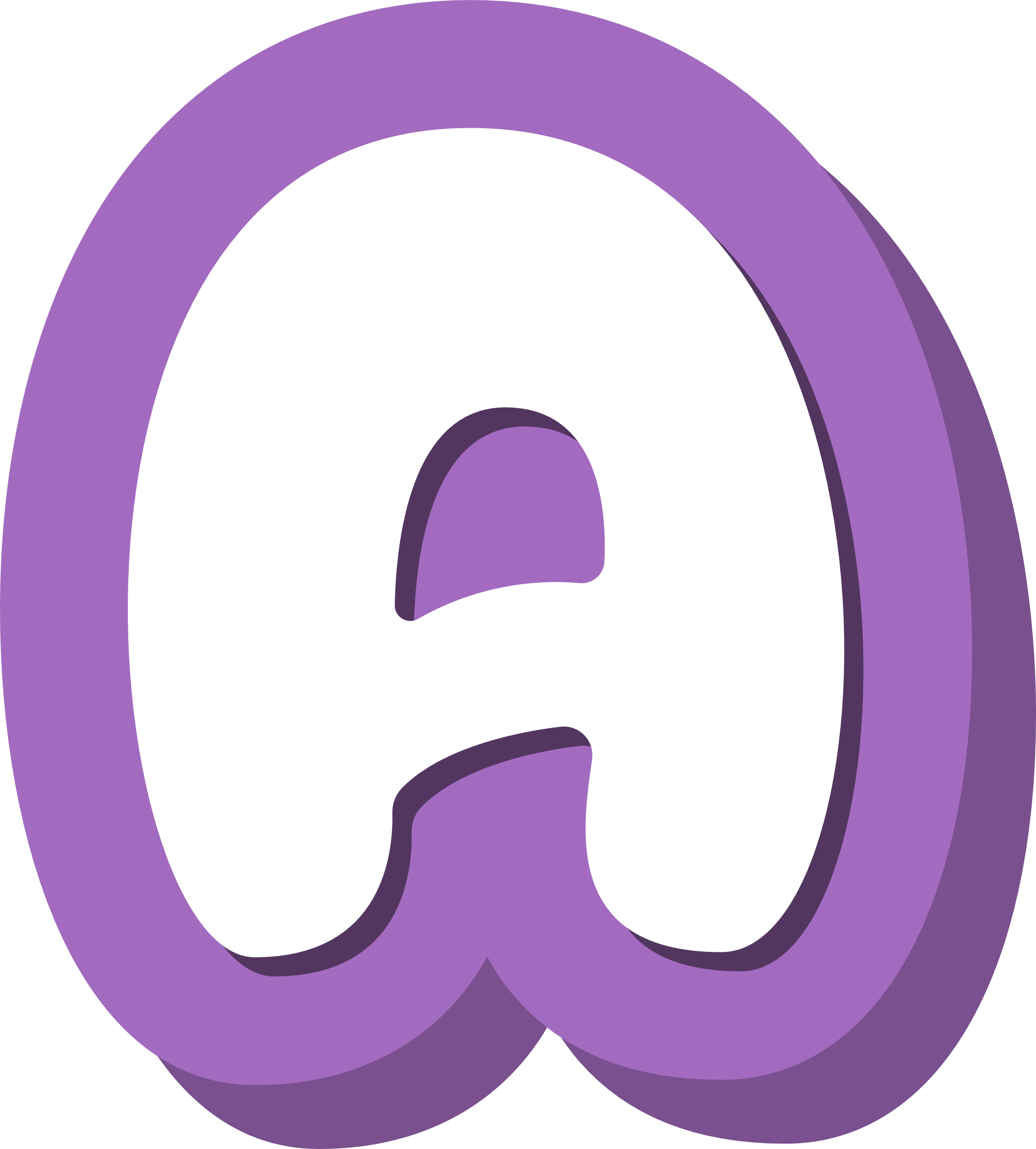 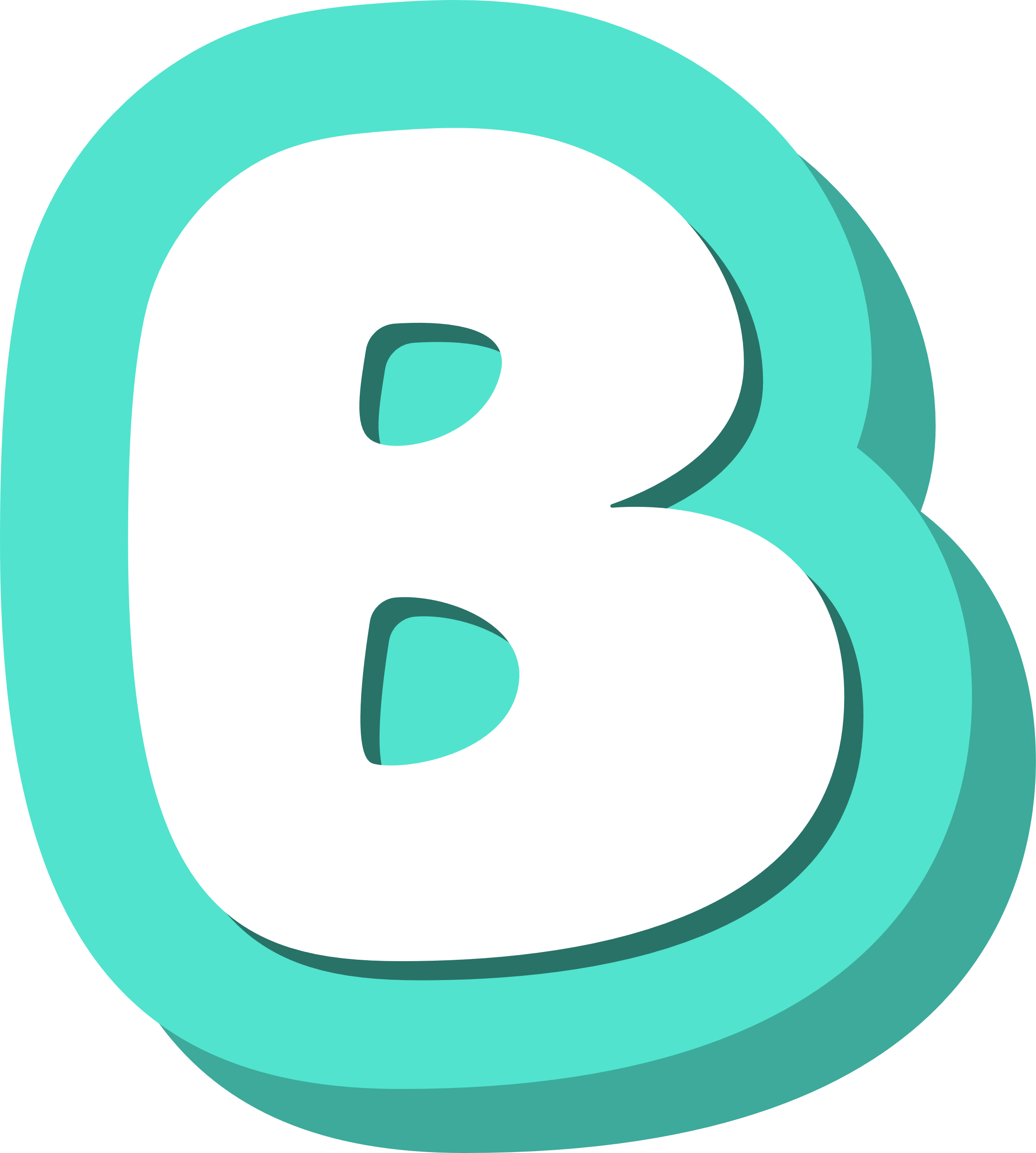 Tưới, tiêu nước và tỉa, giặm
Cung cấp ánh sáng và bắt sâu
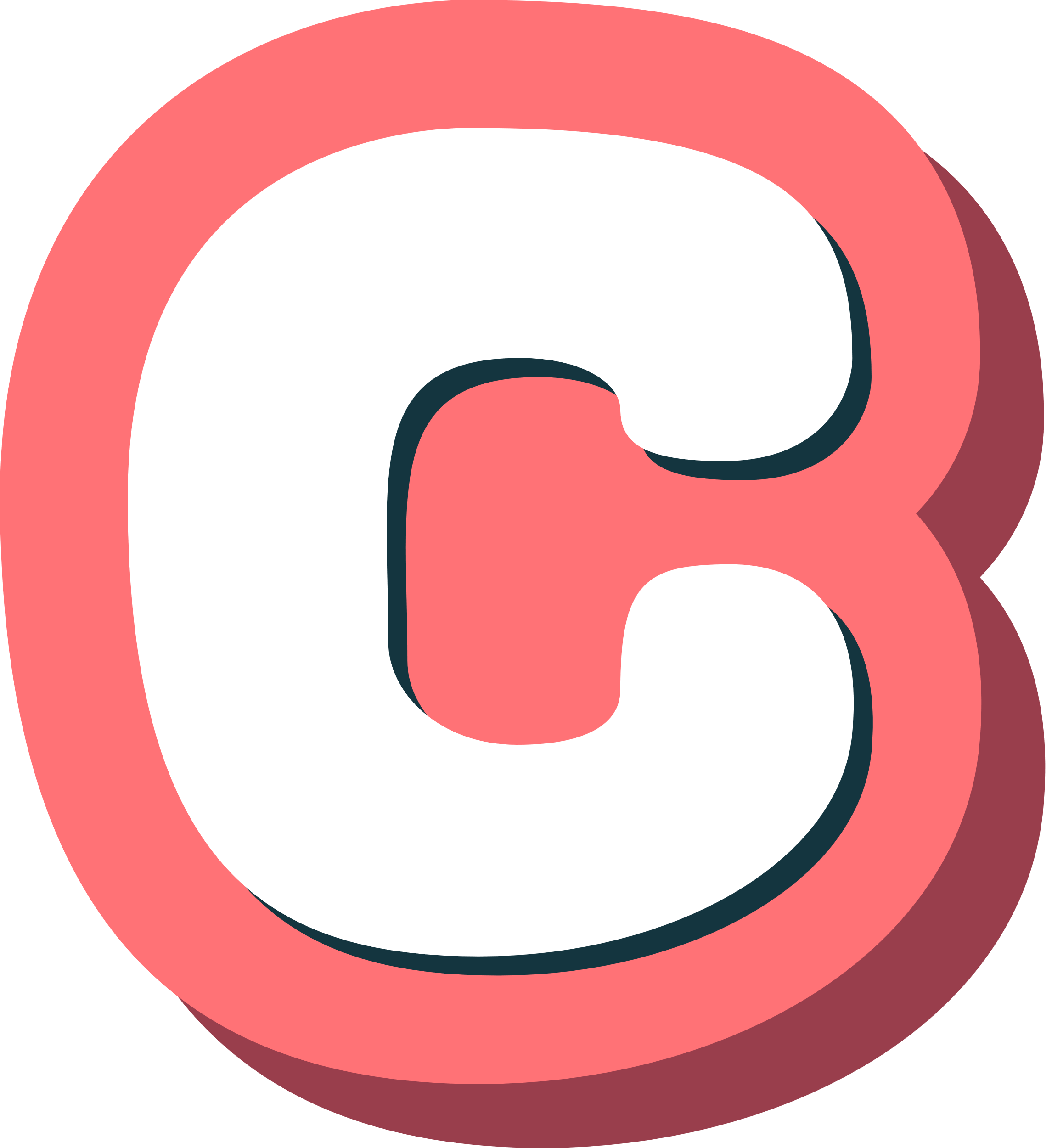 Cung cấp ánh sáng và bón phân
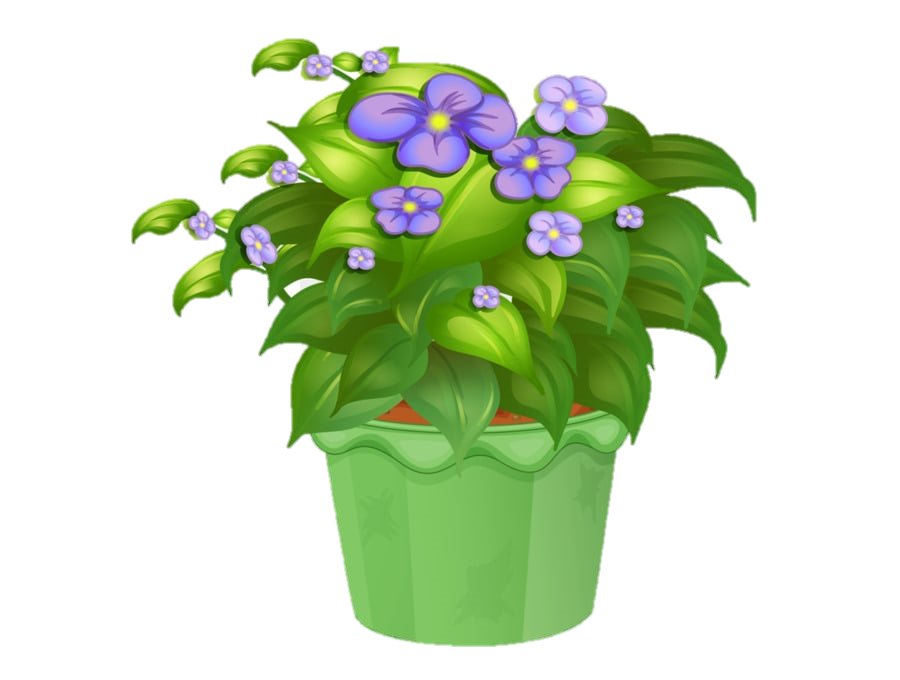 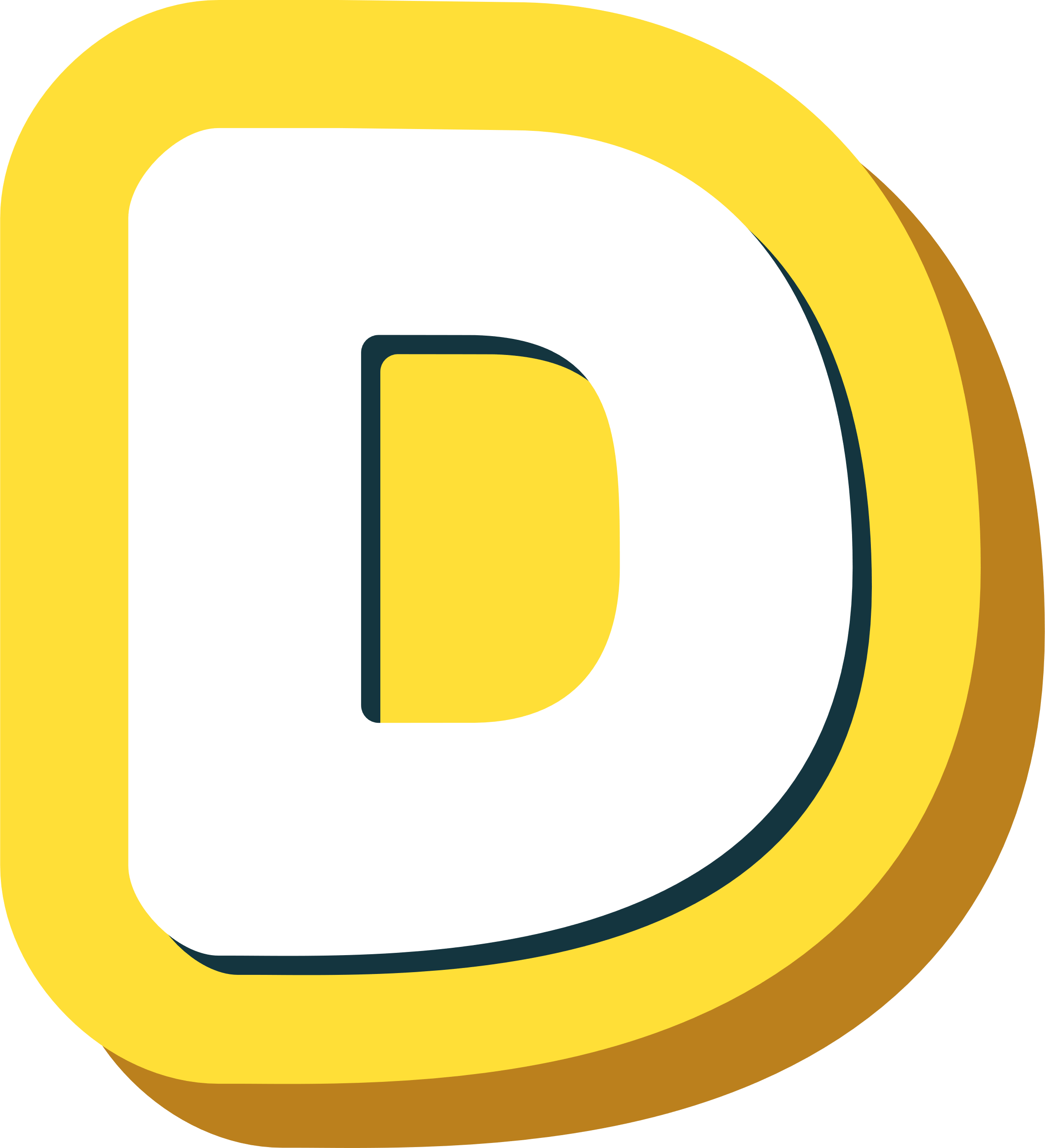 Làm cỏ, vun xới và bón phân
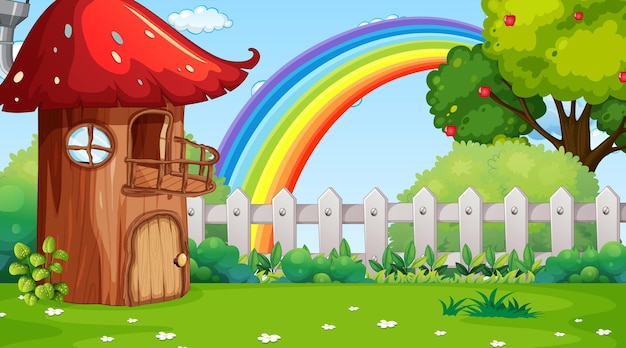 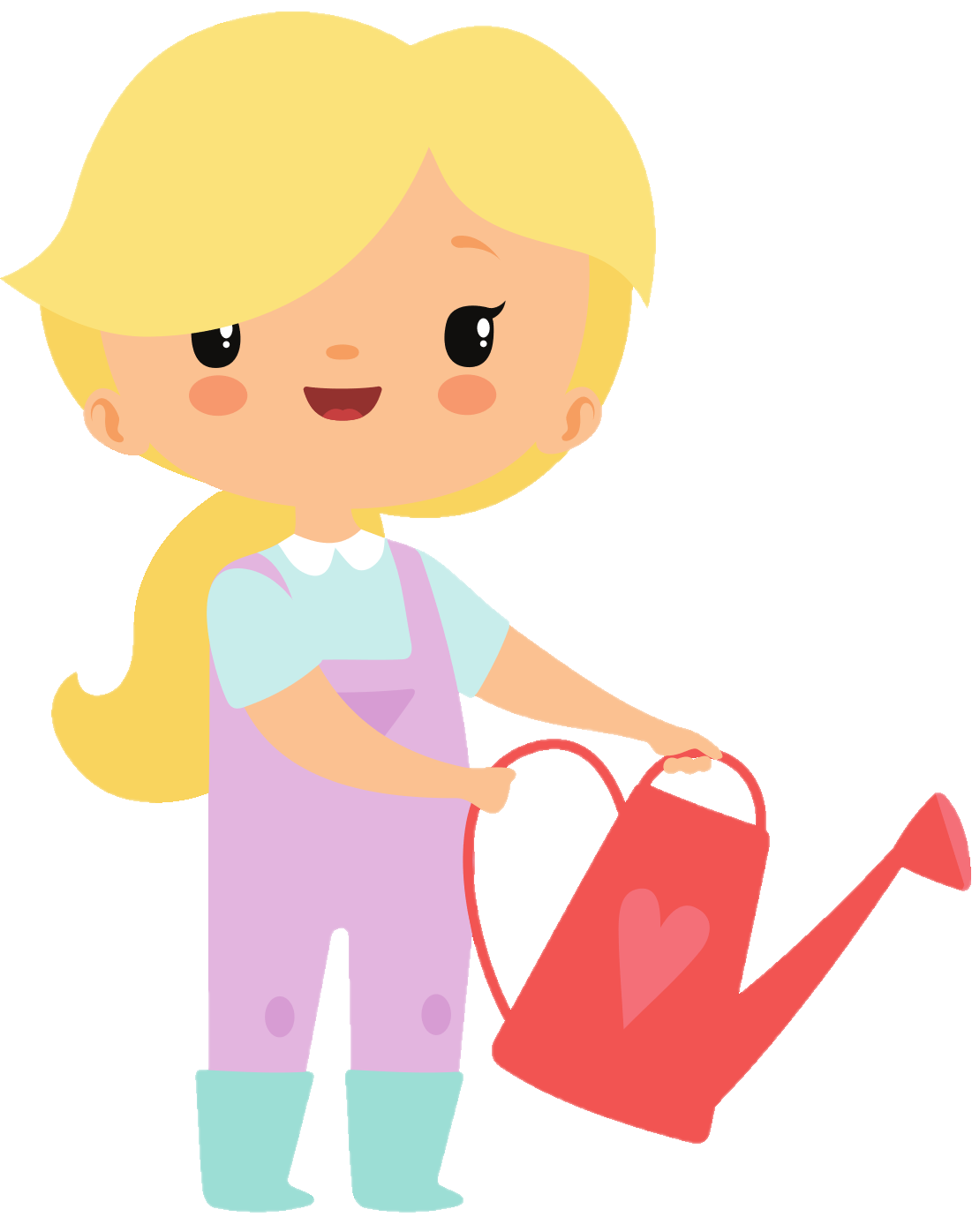 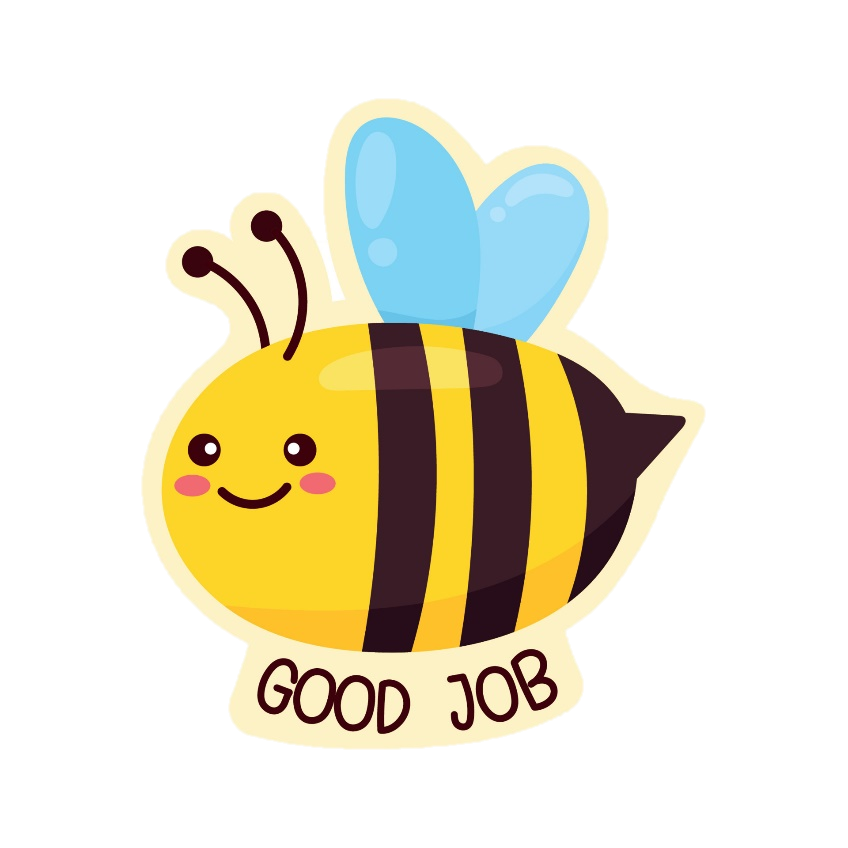 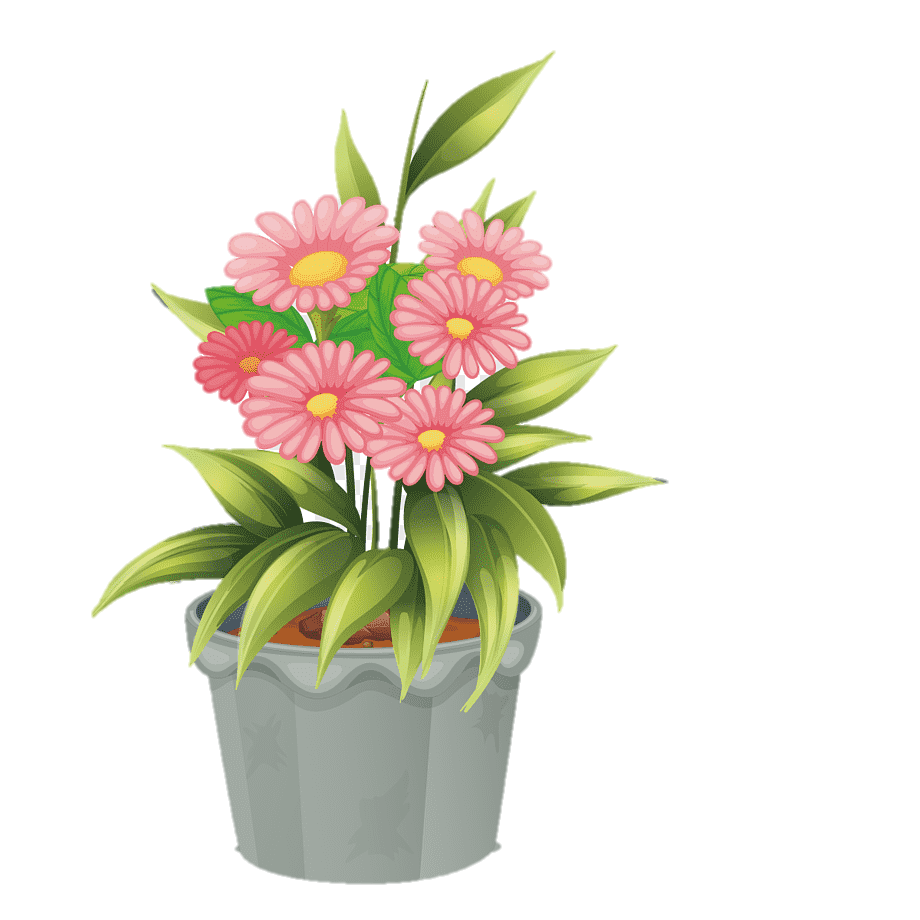 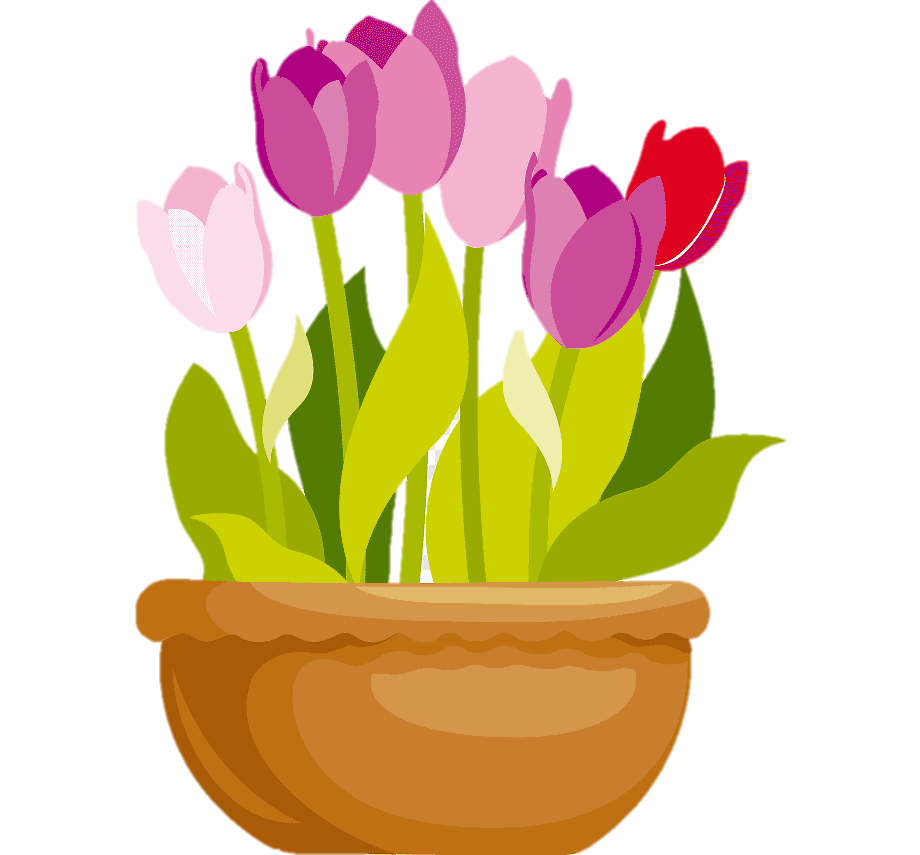 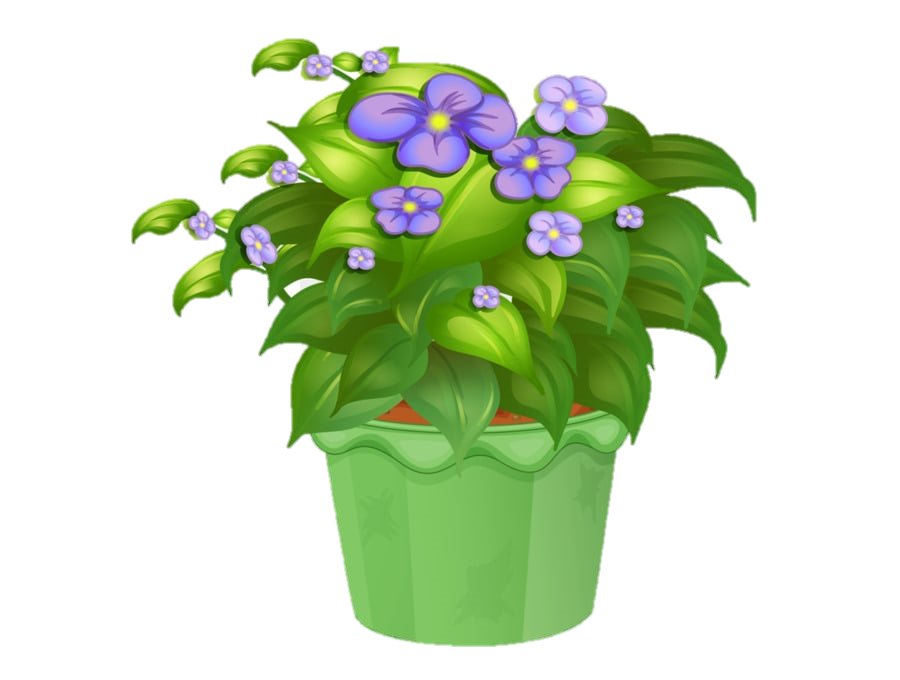 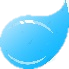 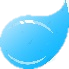 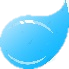 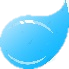 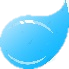 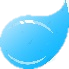 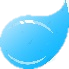 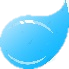 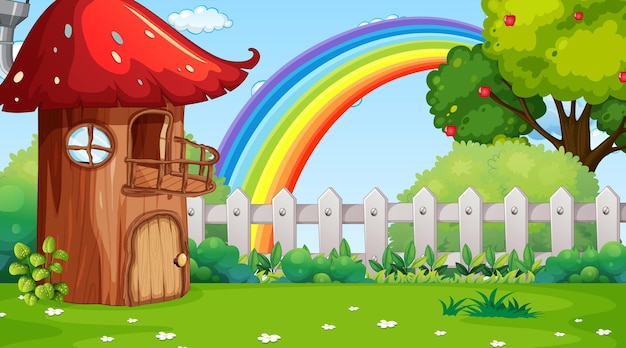 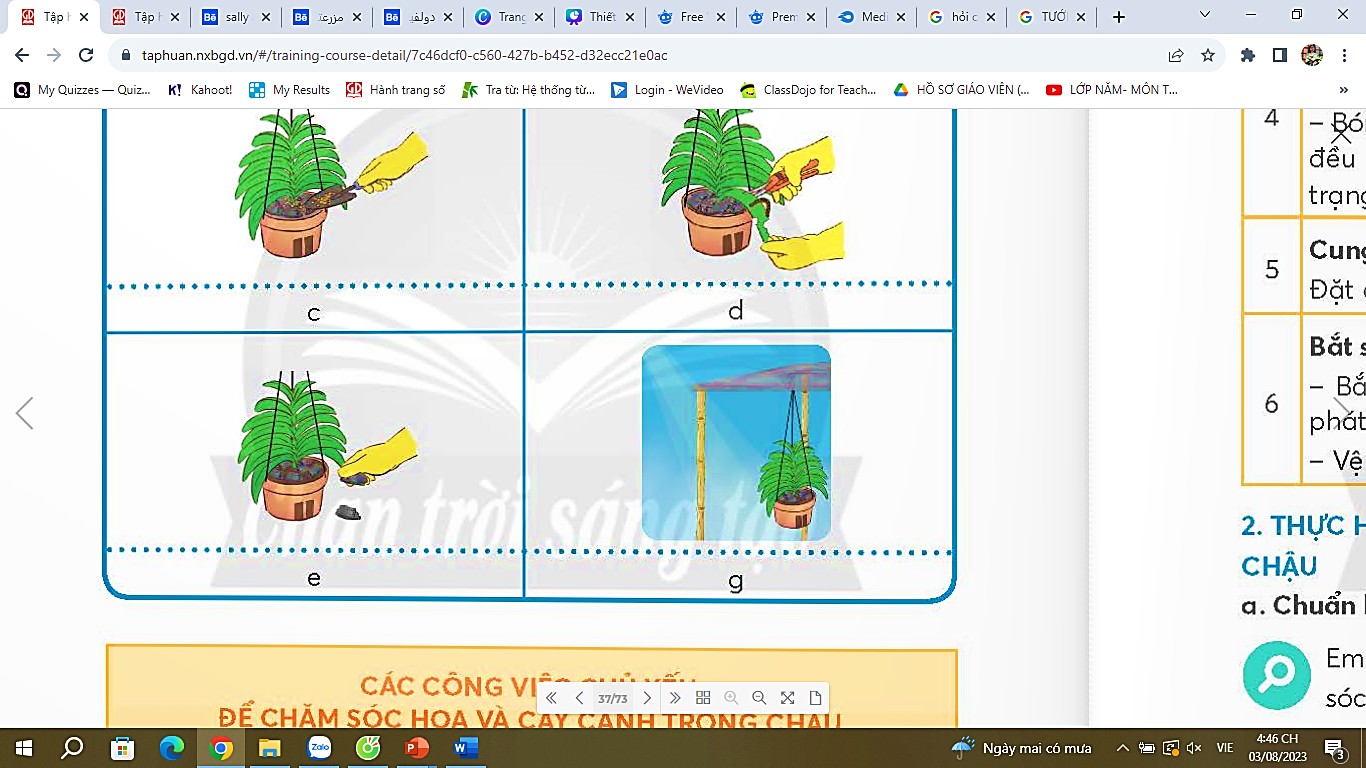 Câu 2:
Mô tả các bước thực hiện của công việc làm cỏ, vun xới.
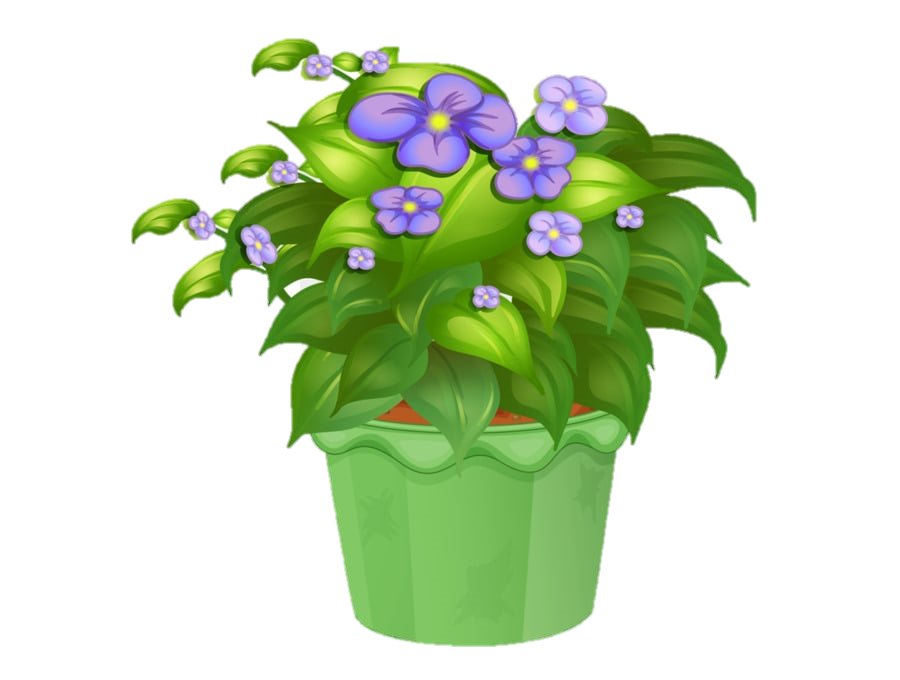 Các bước thực hiện của công việc làm cỏ, vun xới:
Loại bỏ cỏ dại mọc trong chậu.
Làm xốp giá thể và bổ sung giá thể vào chậu.
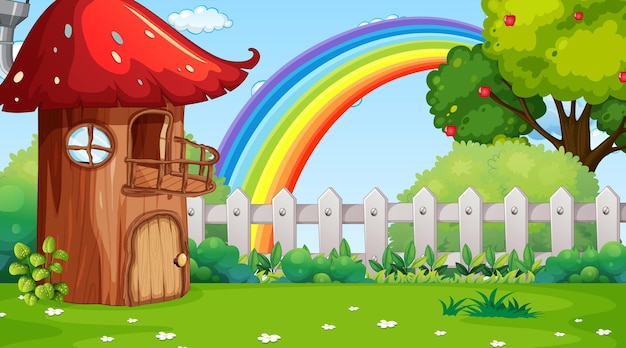 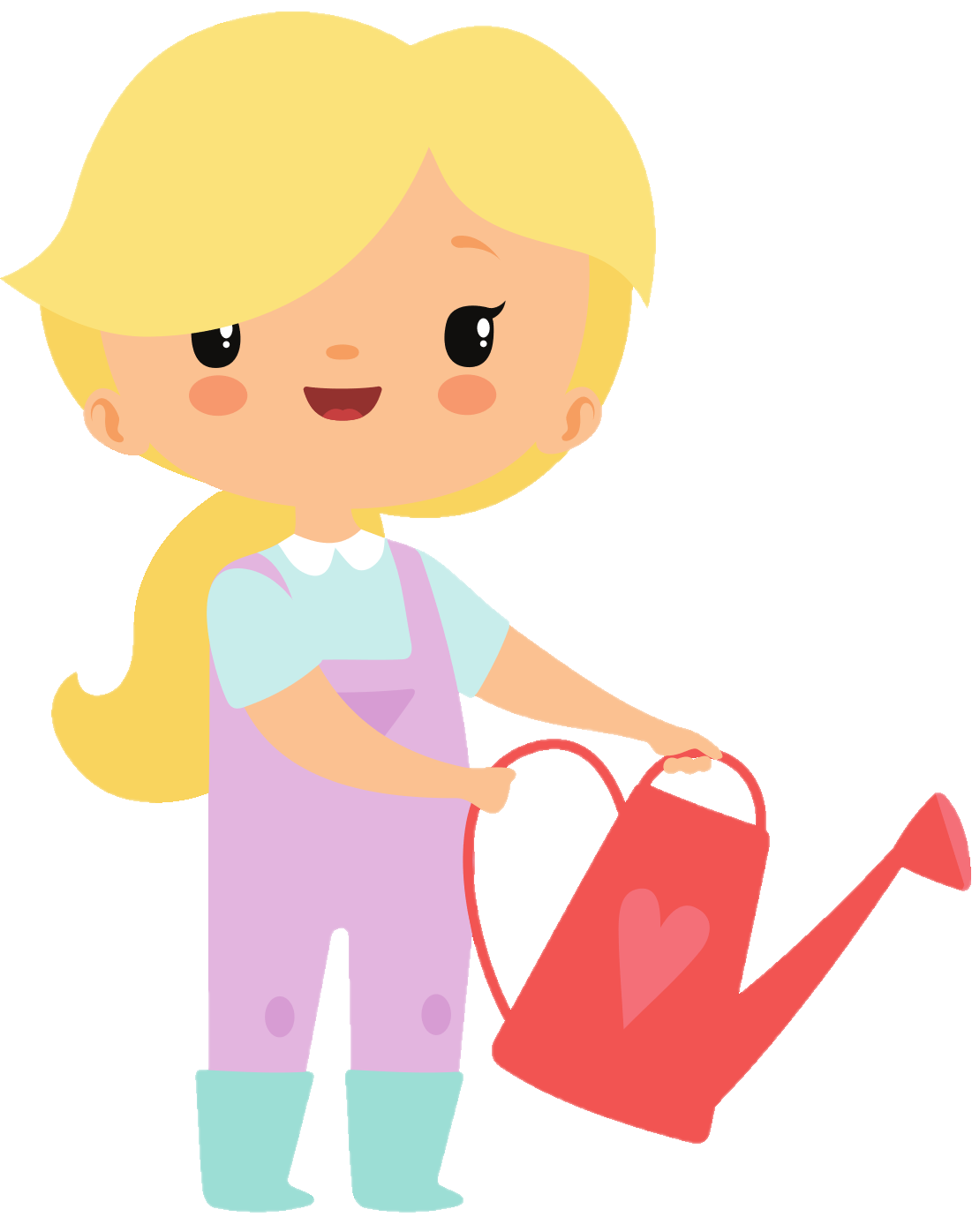 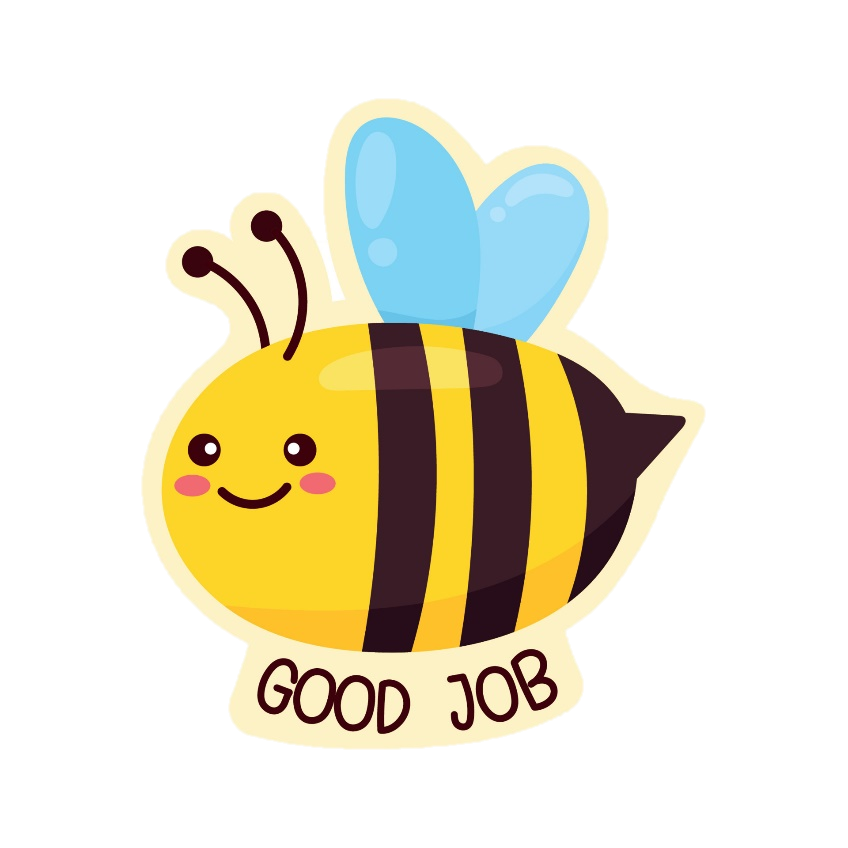 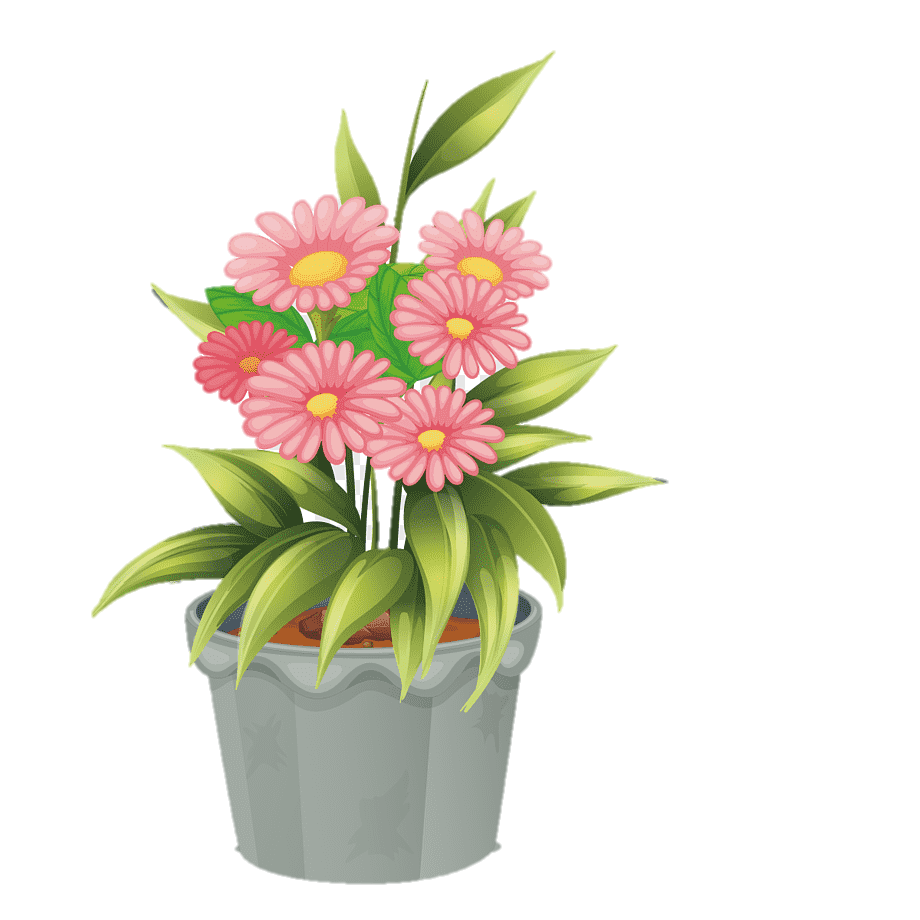 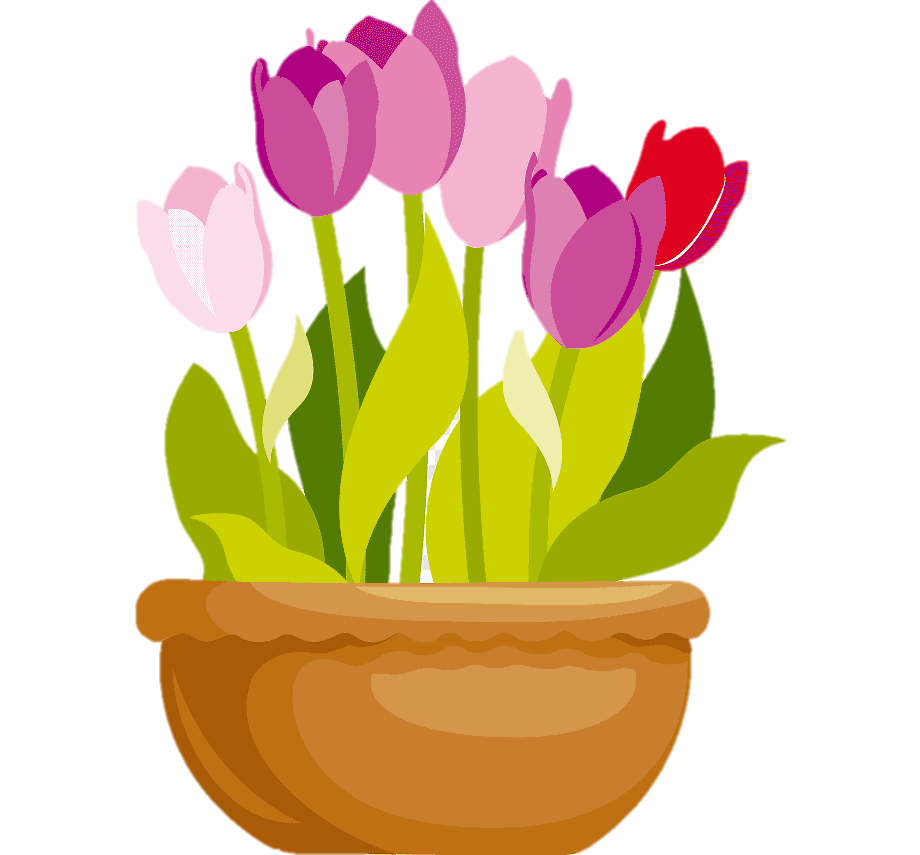 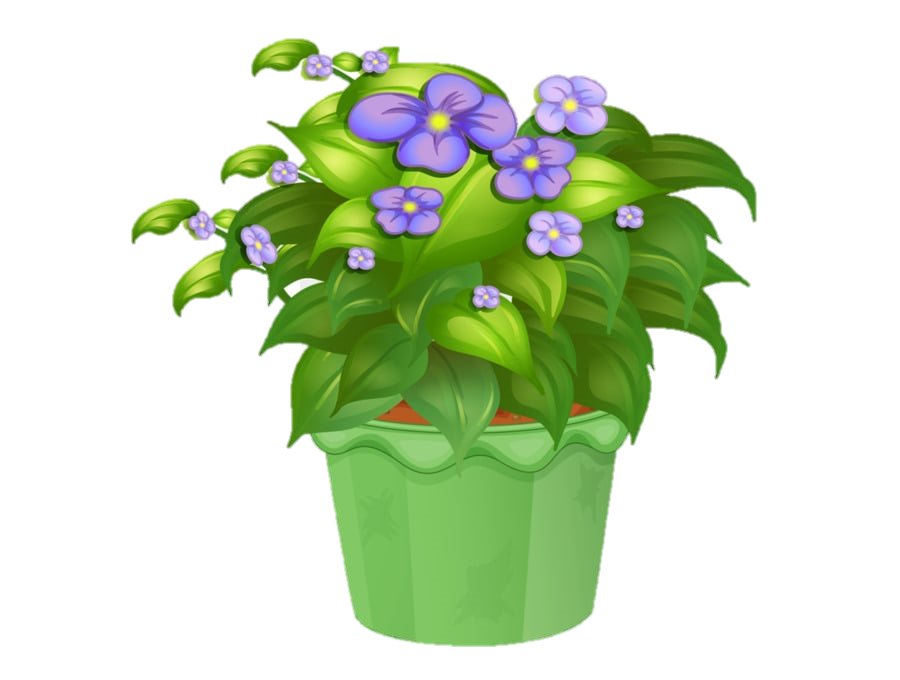 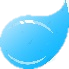 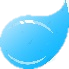 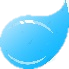 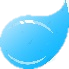 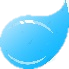 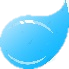 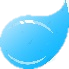 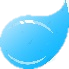 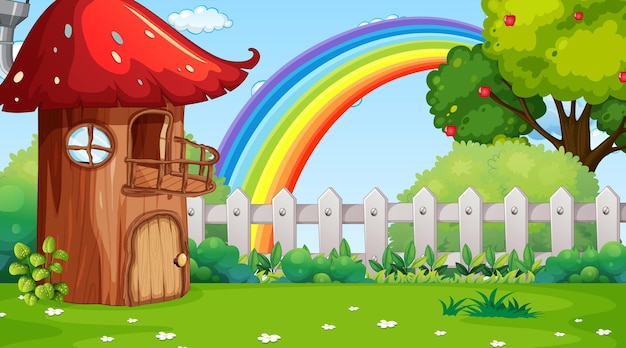 Nêu lại các công việc chăm sóc hoa và cây cảnh trong chậu.
Câu 3:
Các công việc chăm sóc hoa và cây cảnh trong chậu: tưới, tiêu nước; tỉa, giặm; làm cỏ, vun xới; bón phân; cung cấp ánh sáng; bắt sâu, vệ sinh cây.
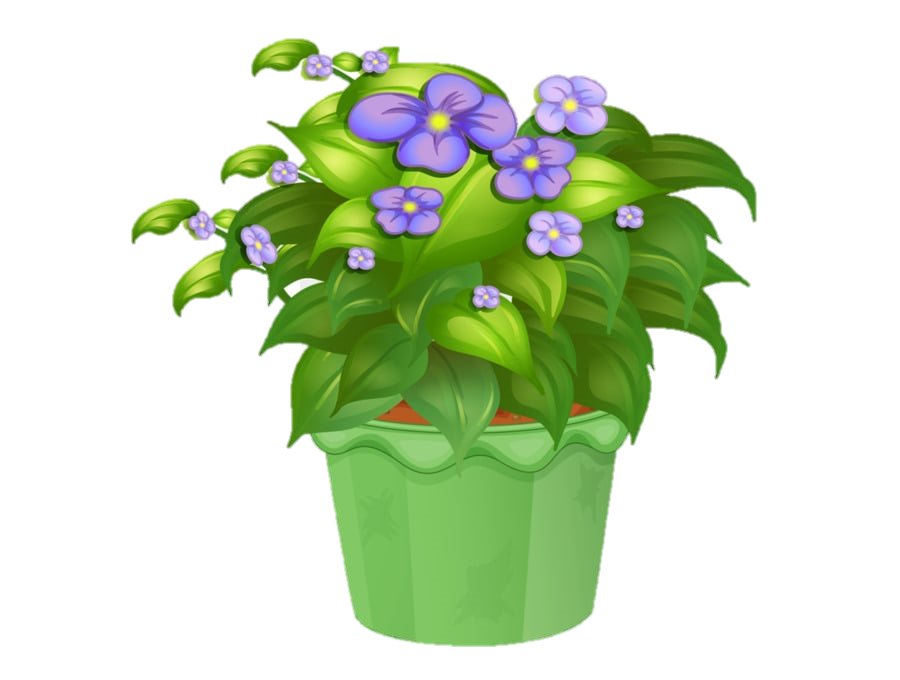 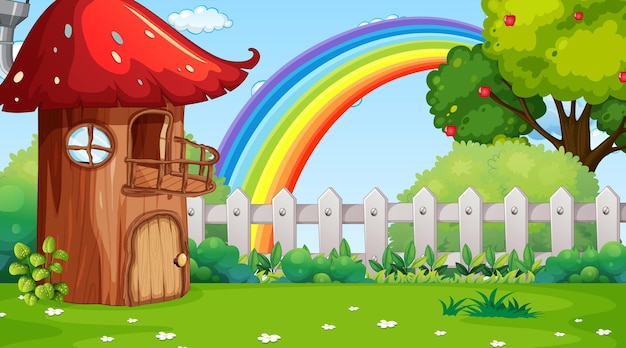 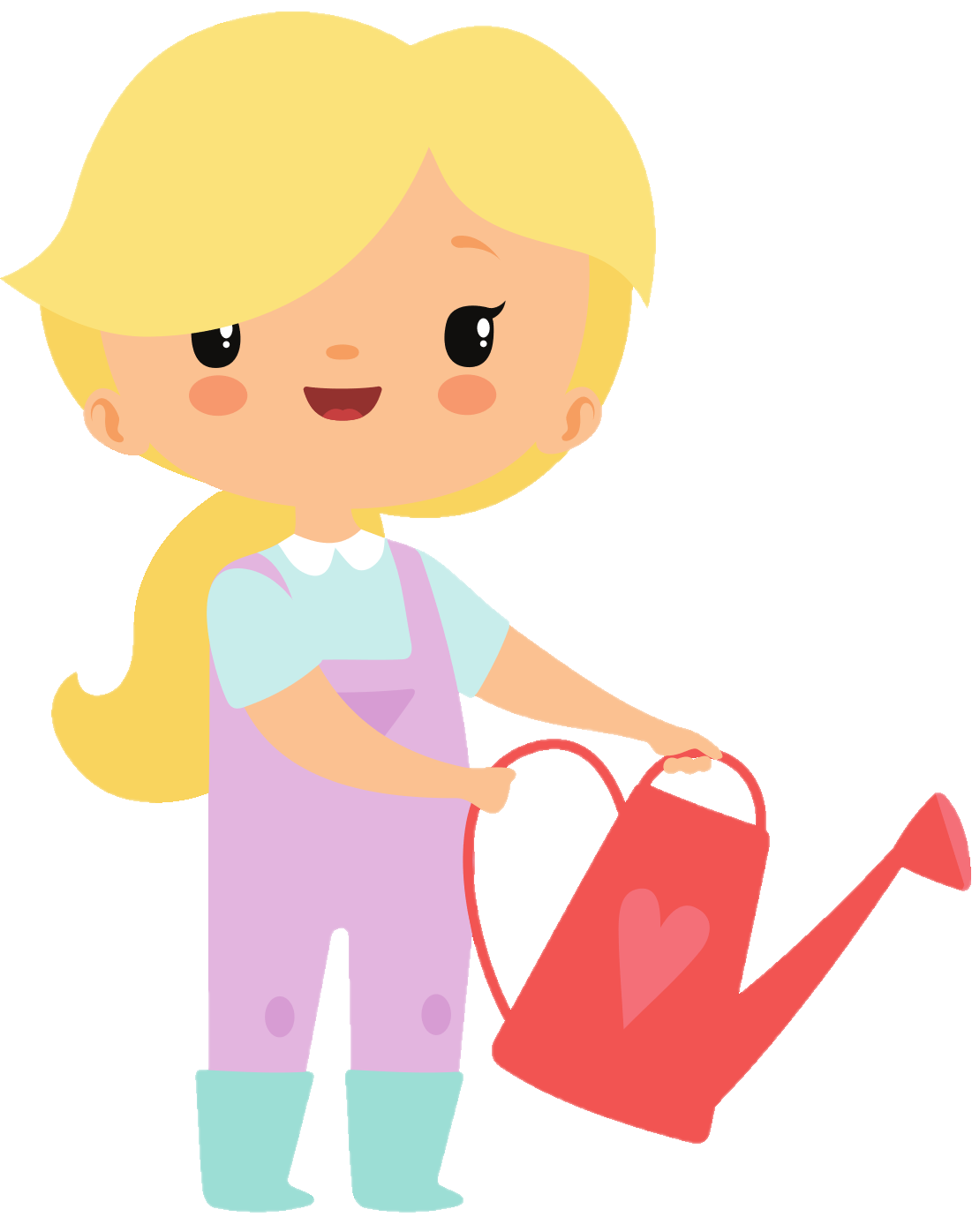 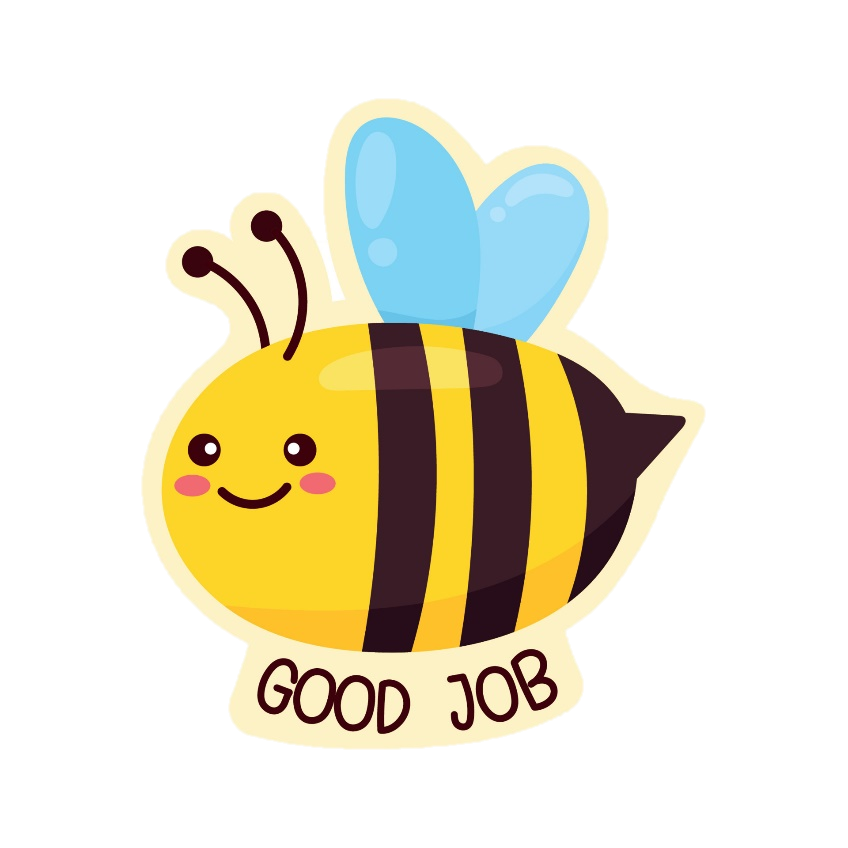 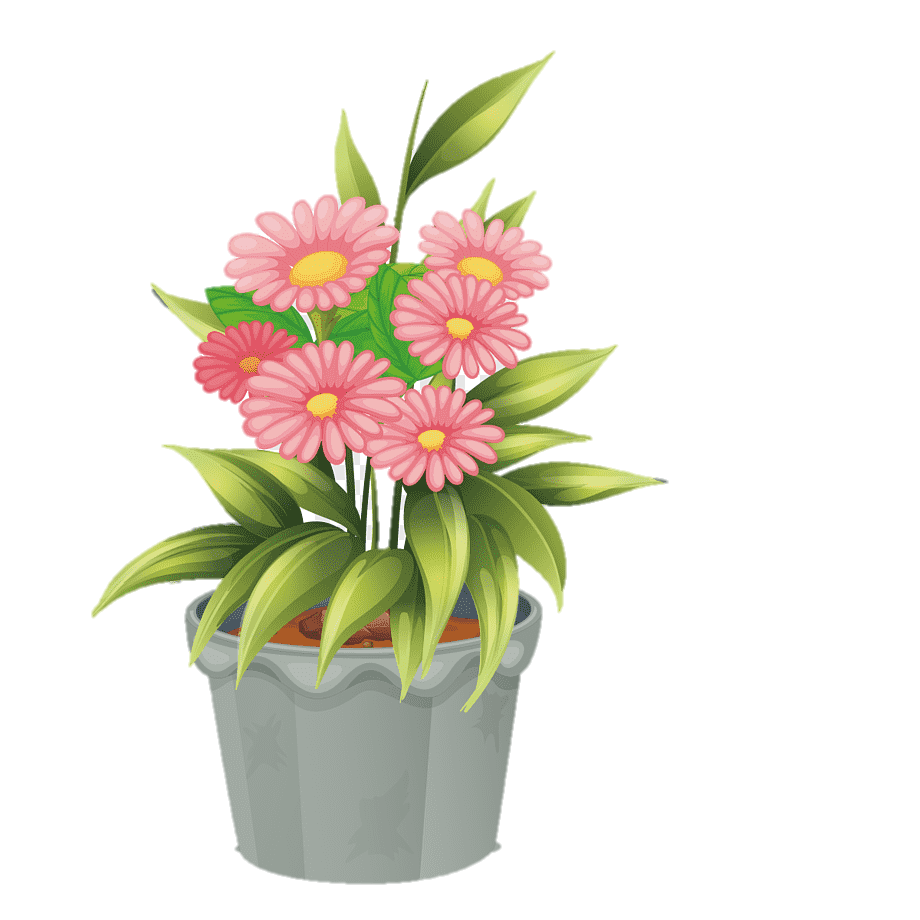 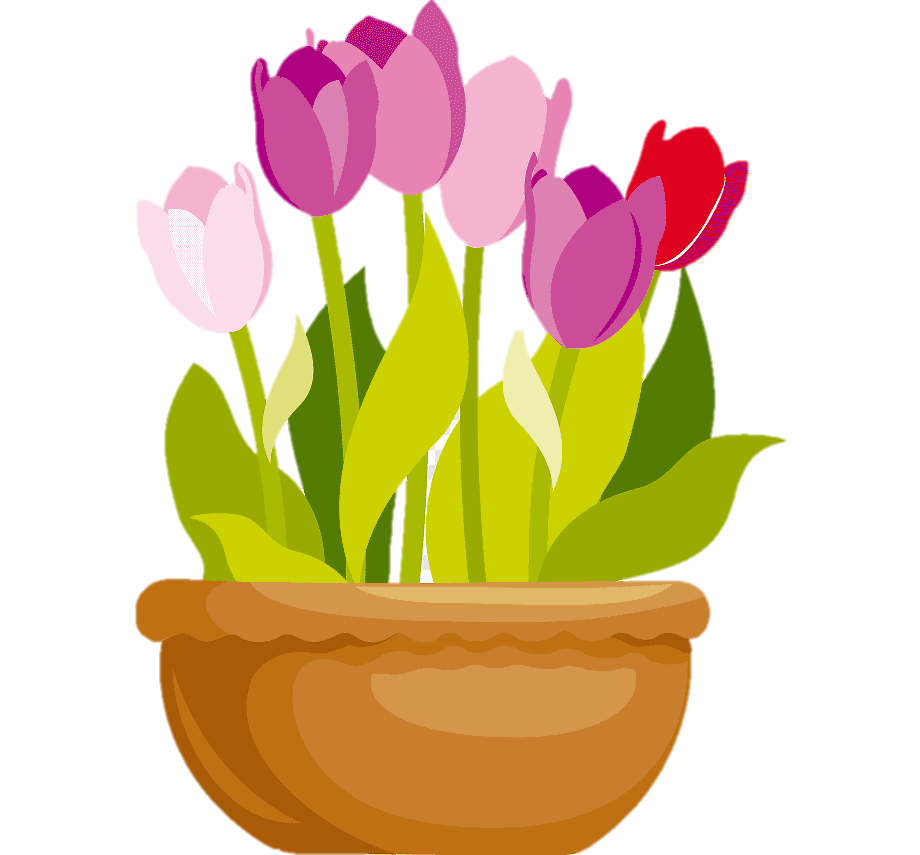 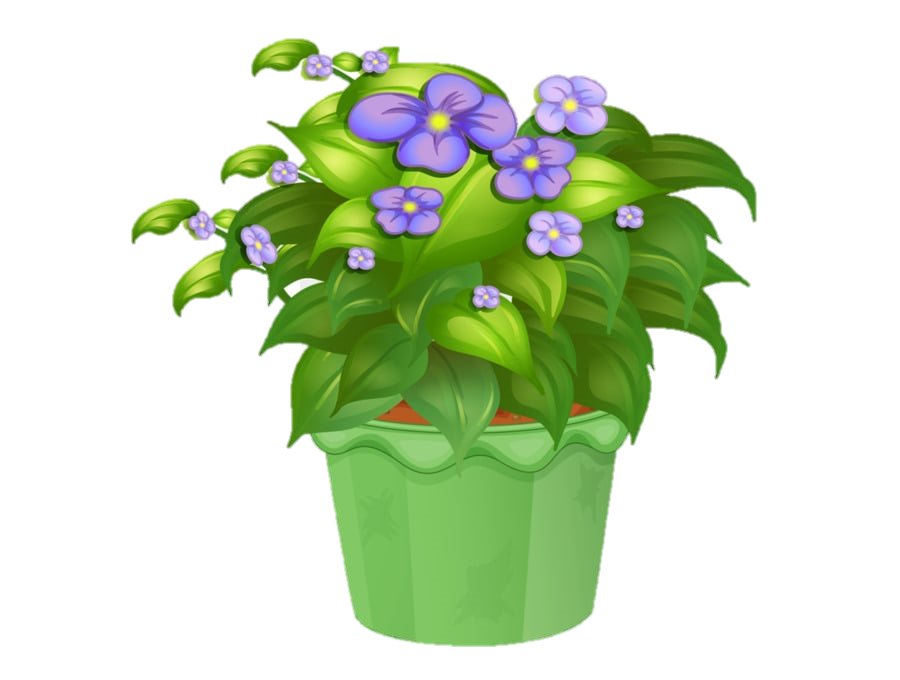 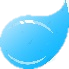 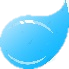 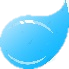 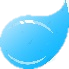 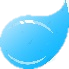 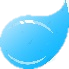 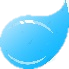 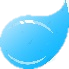 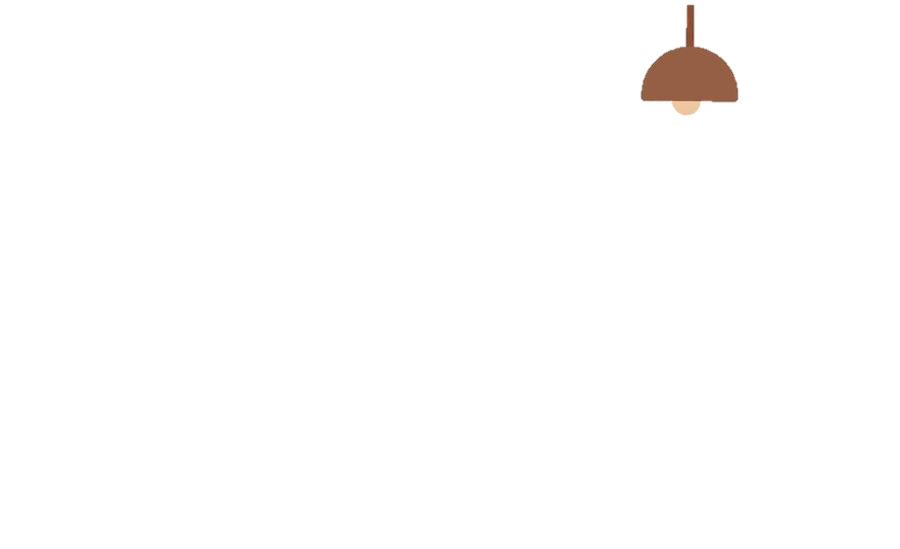 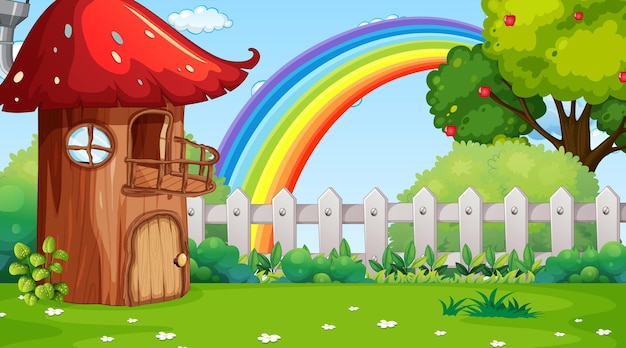 DẶN DÒ
DẶN DÒ
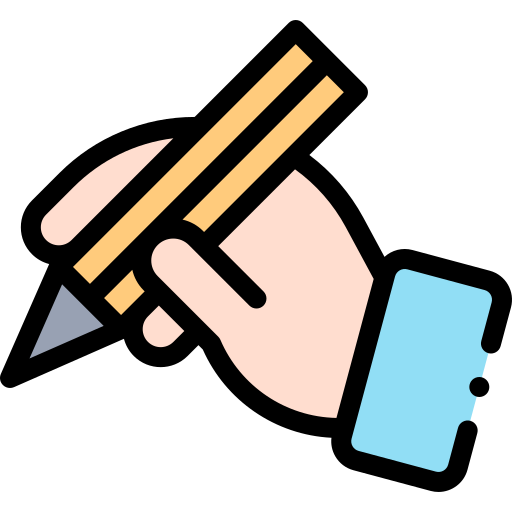 GV ĐIỀN VÀO ĐÂY
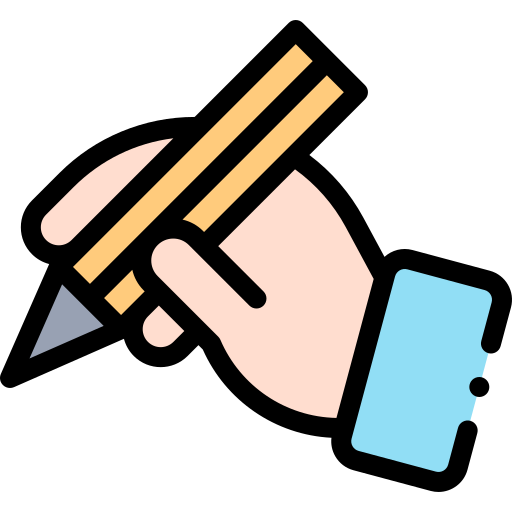 GV ĐIỀN VÀO ĐÂY
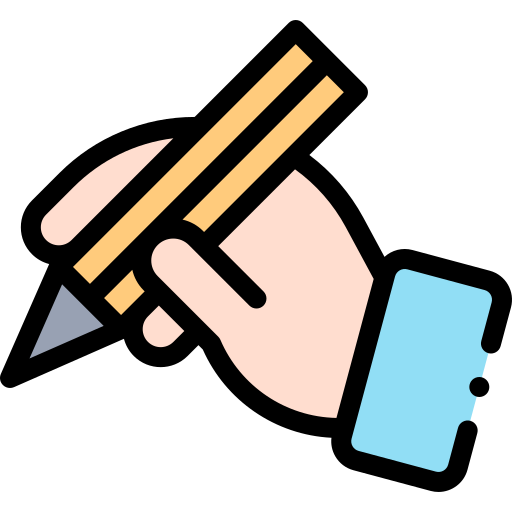 GV ĐIỀN VÀO ĐÂY
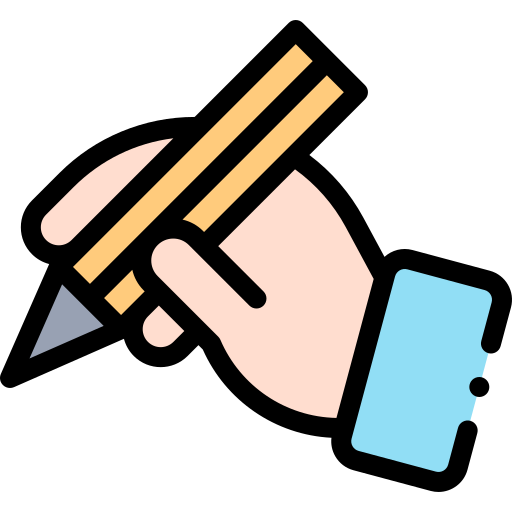 GV ĐIỀN VÀO ĐÂY
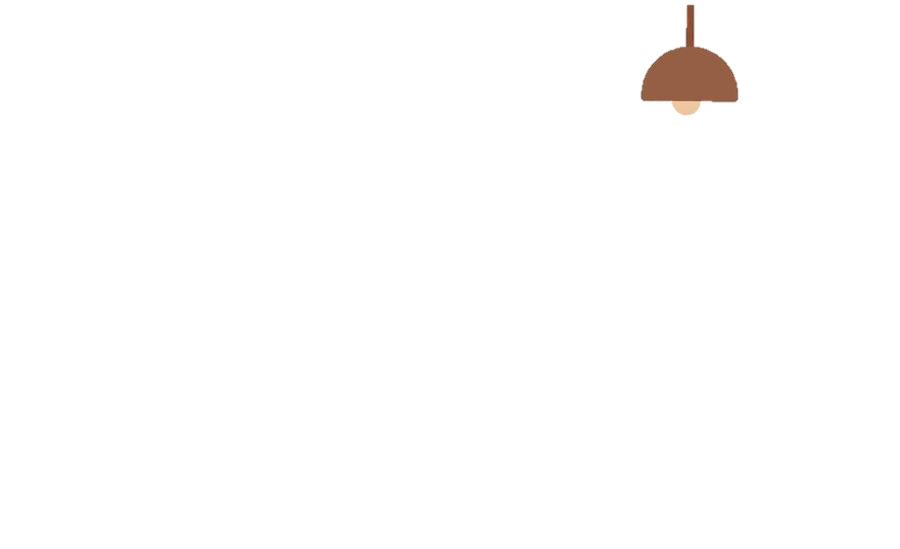 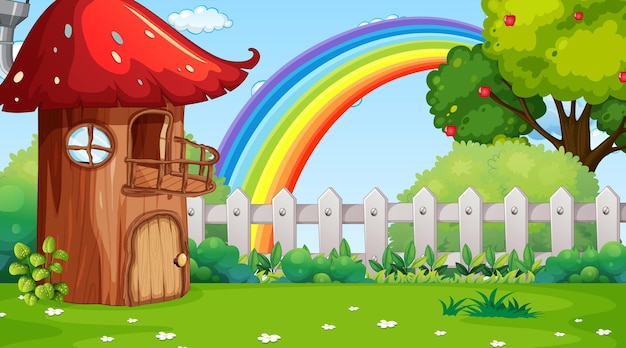 TẠM BIỆT VÀ HẸN GẶP LẠI
TẠM BIỆT VÀ HẸN GẶP LẠI